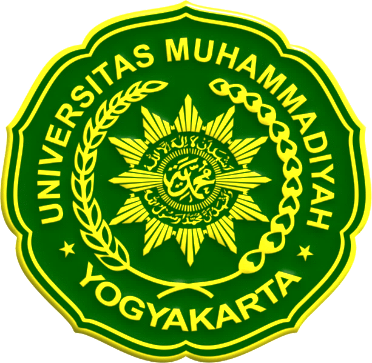 Atherosklerosis, Angina Pektoris, dan Sindrom Koroner Akut

Atherosklerosis
UMY
Universitas
Muhammadiyah
Yogyakarta
Oleh: dr. Gagah Buana Putra
Fakultas Kedokteran dan Ilmu Kesehatan
Departemen Kardiologi dan Kedokteran Vaskular
UNGGUL & ISLAMI
Yogyakarta, 2018
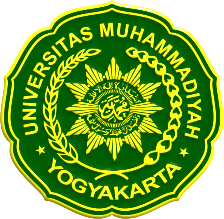 Latar Belakang
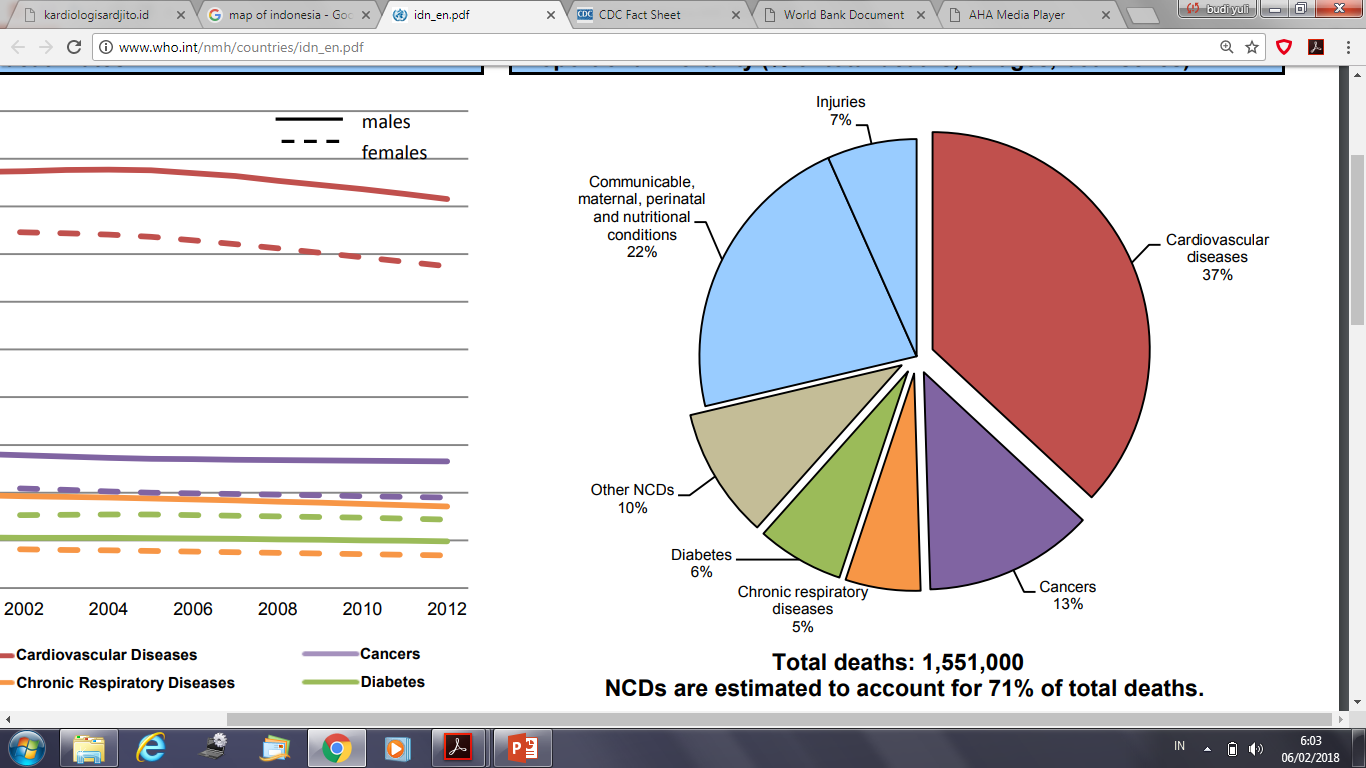 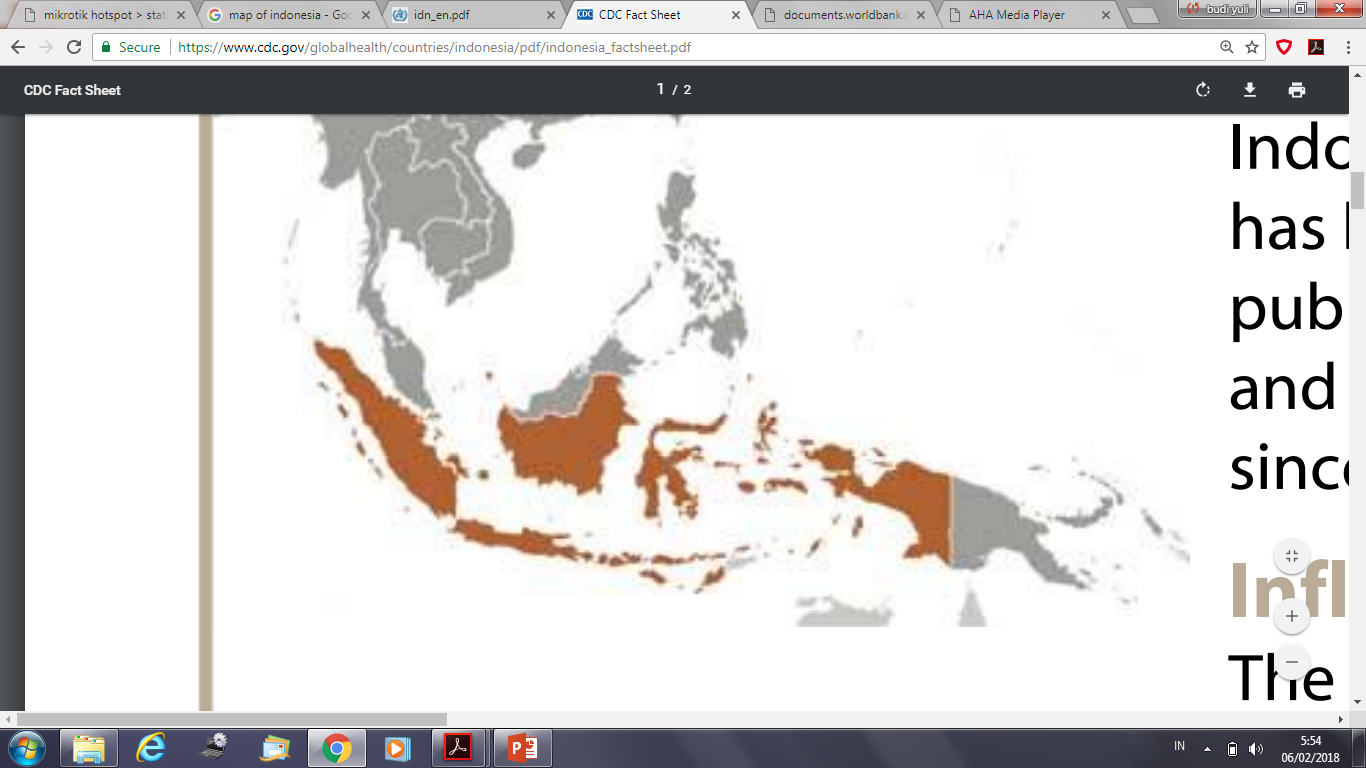 37 %
Pada Tahun 2014
Populasi 255.741.973 jiwa
Angka harapan hidup 
Wanita : Pria = 73 : 69 tahun
UNGGUL & ISLAMI
Yogyakarta, 2018
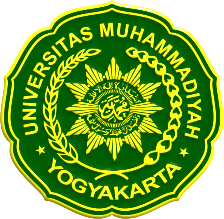 Latar Belakang
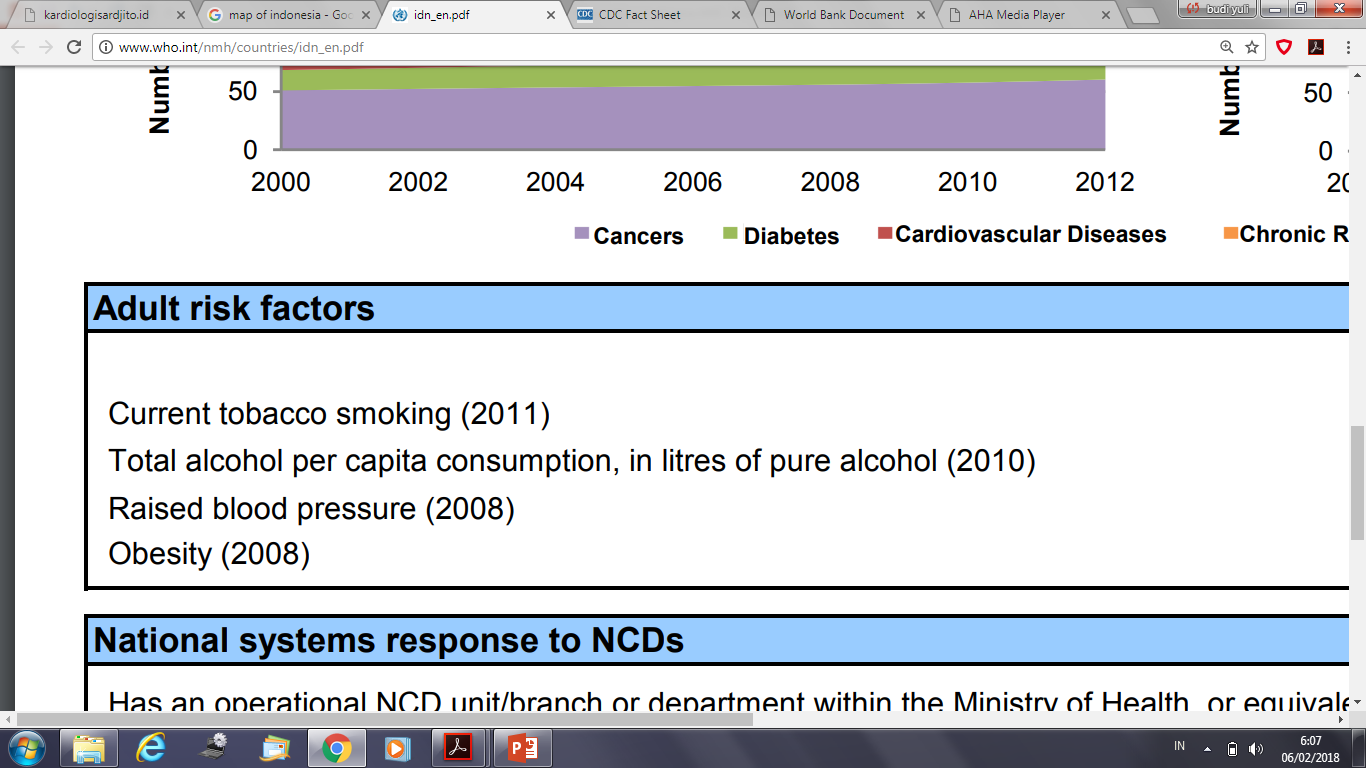 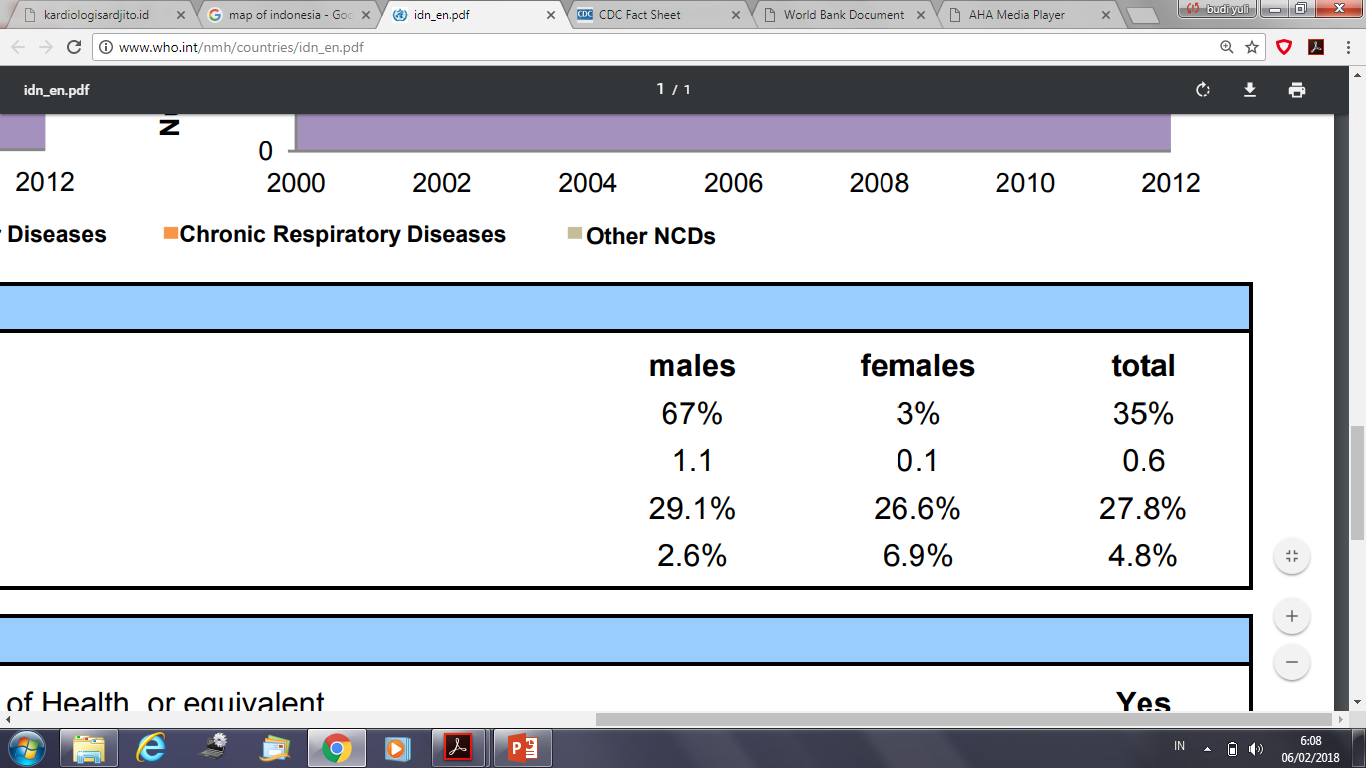 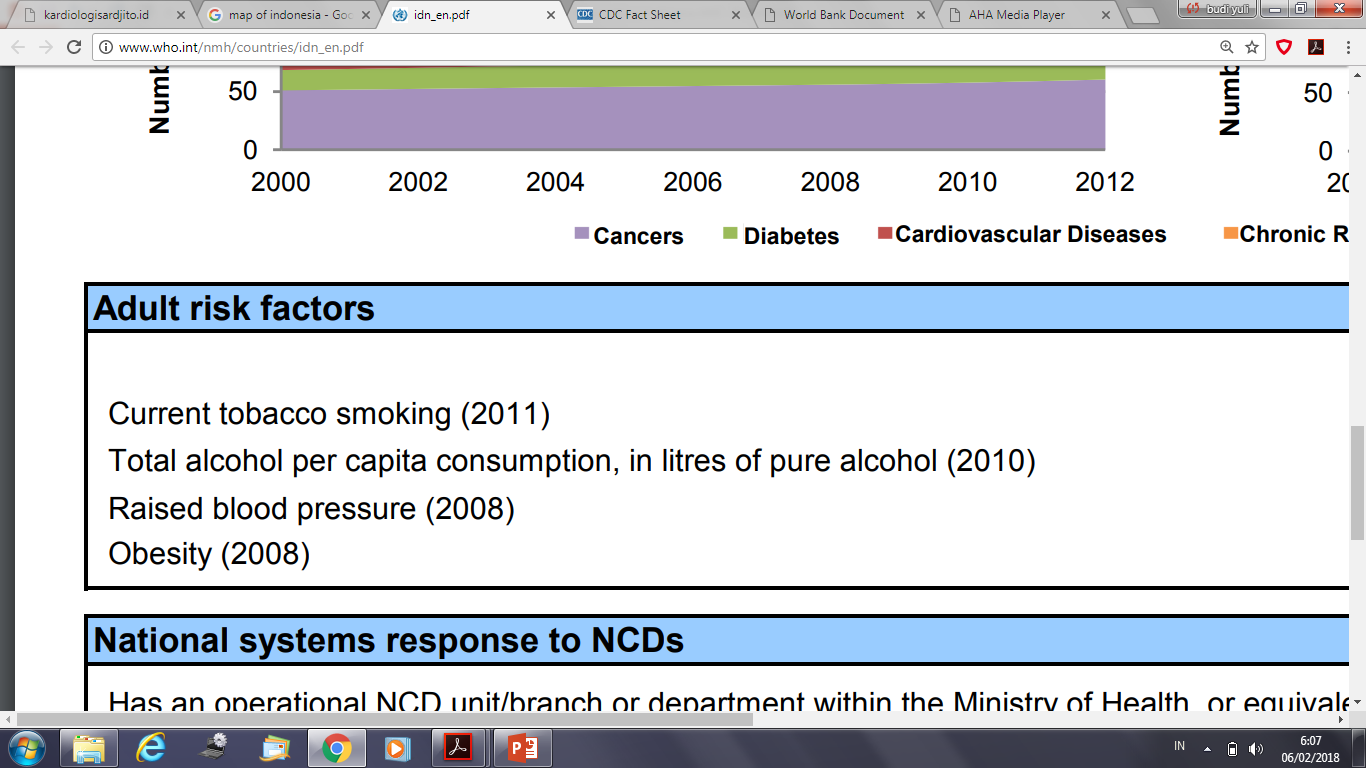 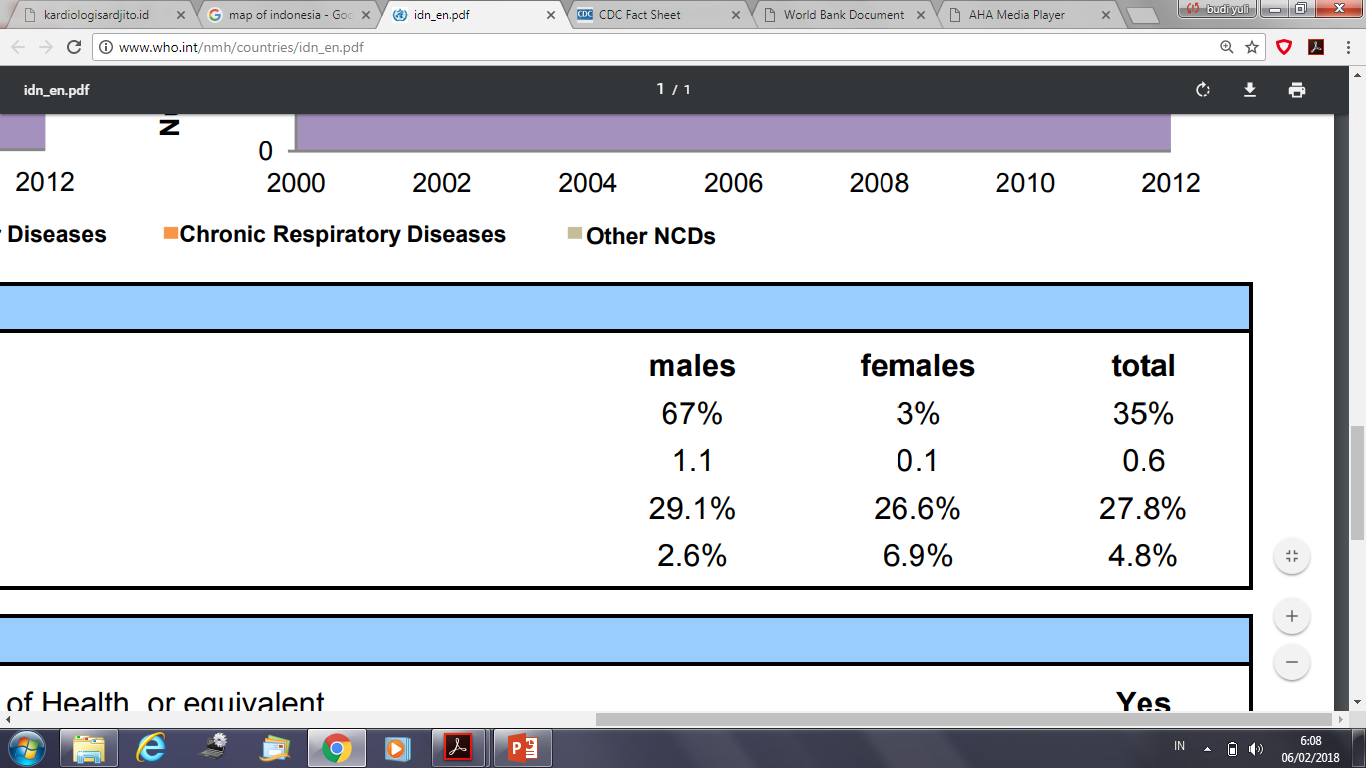 Top 10 Causes of Death ( 2012)
Stroke 	21 %
Ischemic Heart Disease 	9 %
Diabetes	7 %
Lower Respiratory Infections 	5 %
Atherosklerosis
UNGGUL & ISLAMI
Yogyakarta, 2018
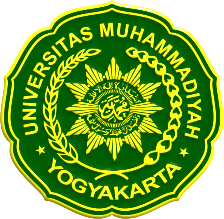 Atherosklerosis
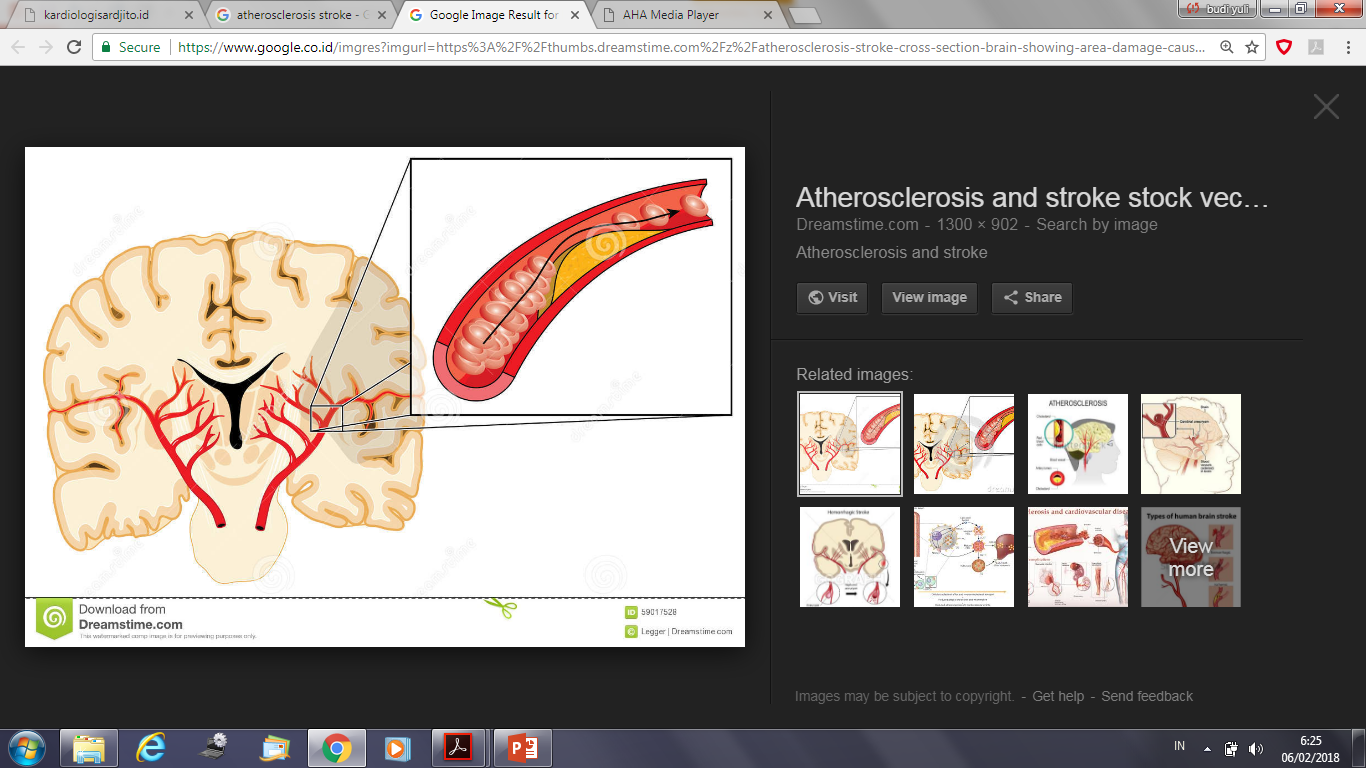 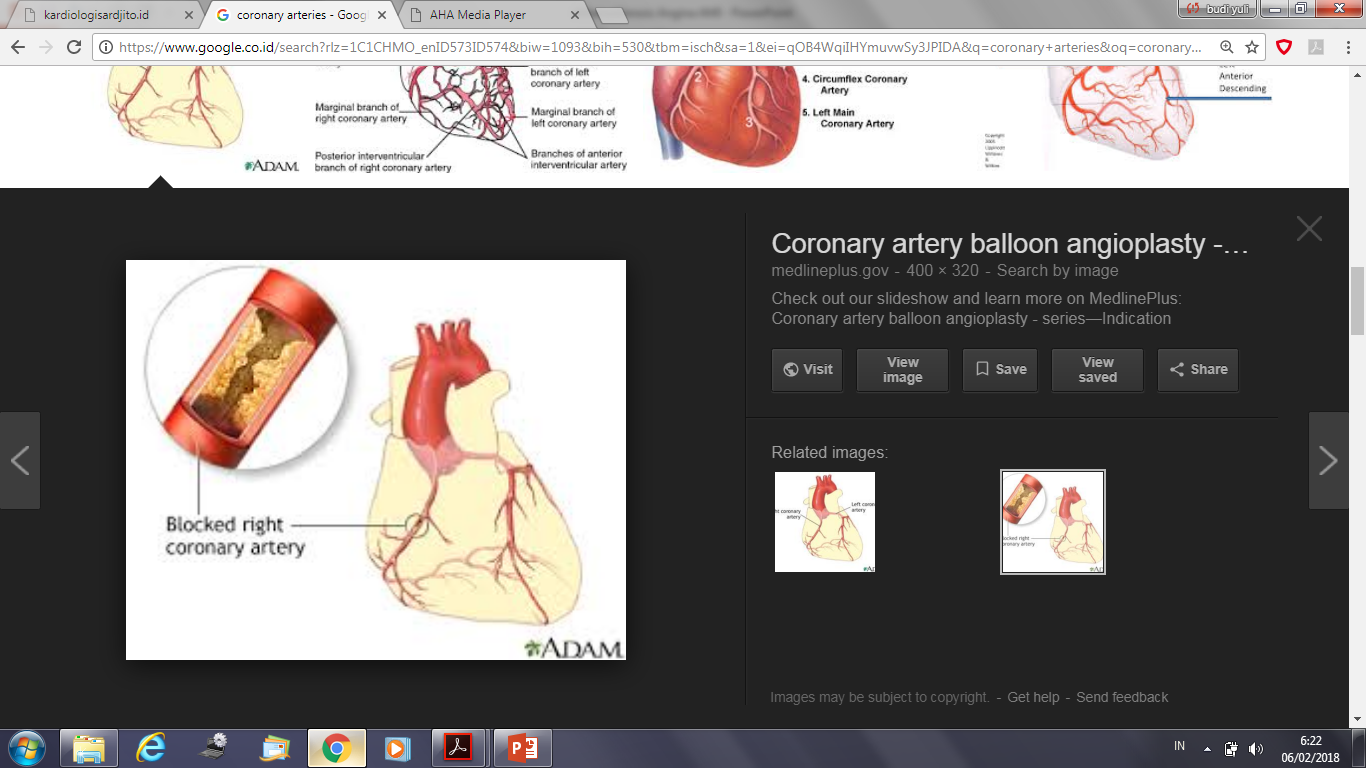 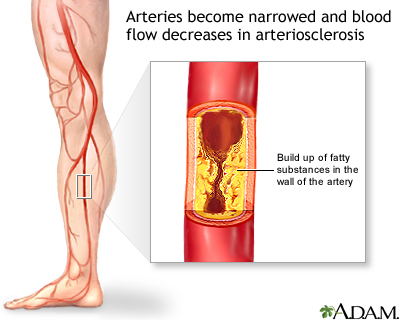 Arteri Cerebri
Arteri Koroner
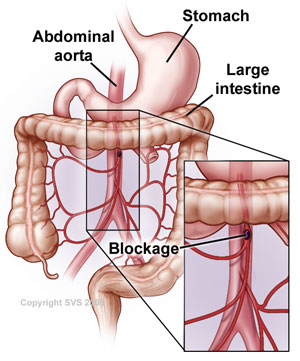 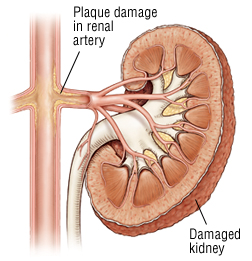 Atherosklerosis
Arteri Ekstremitas Bawah
(Claudicatio Intermittent)
Arteri Renalis
Arteri Mesenterica
UNGGUL & ISLAMI
Yogyakarta, 2018
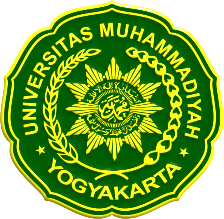 Patogenesis
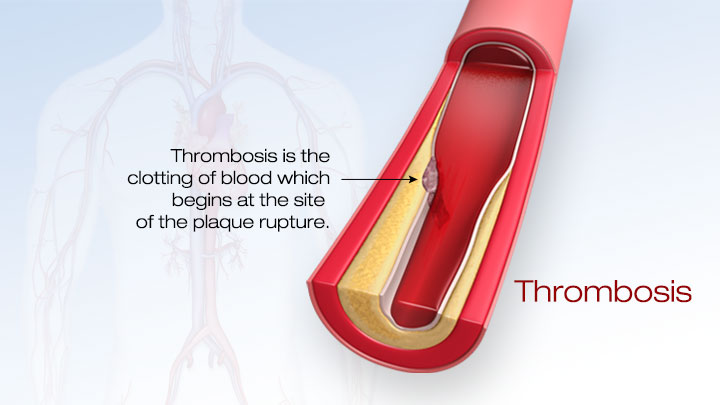 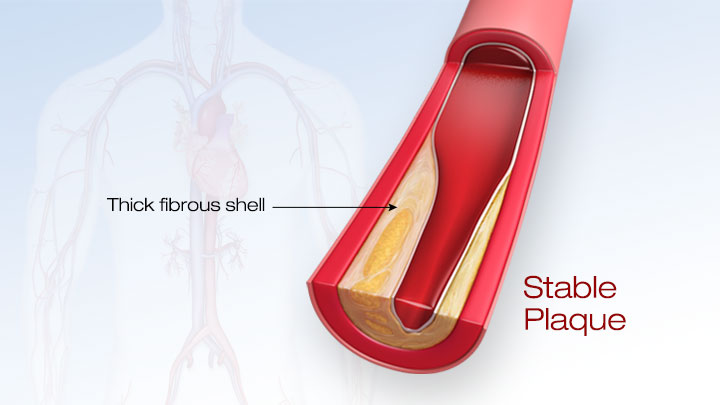 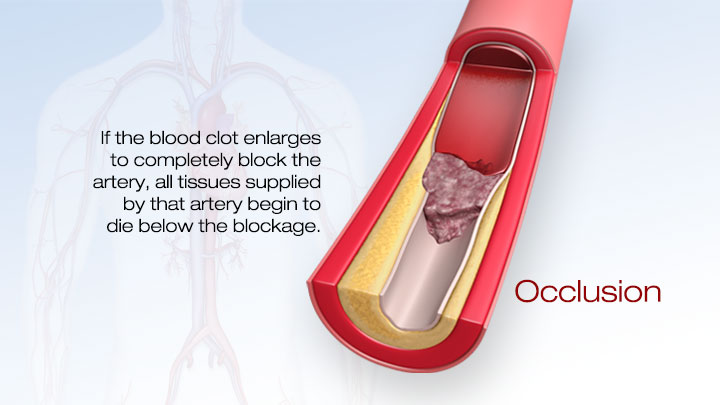 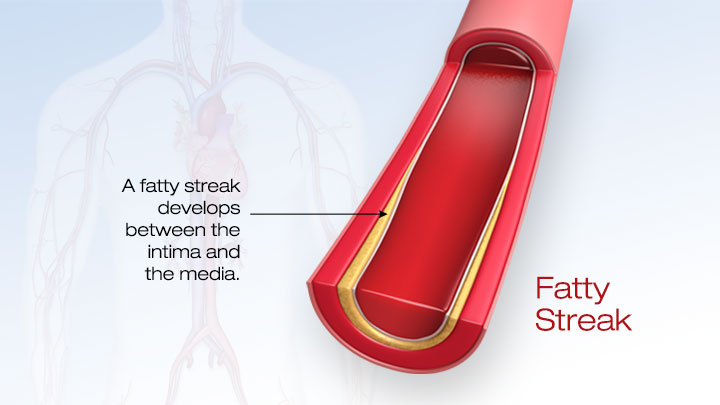 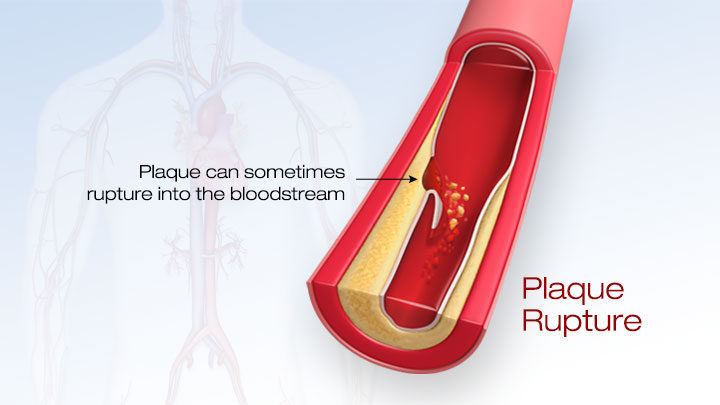 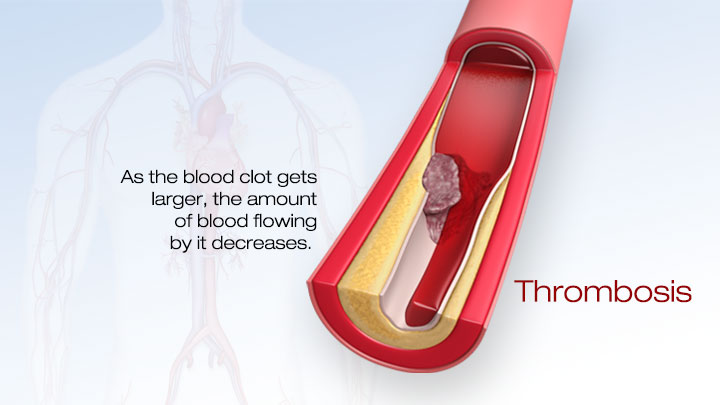 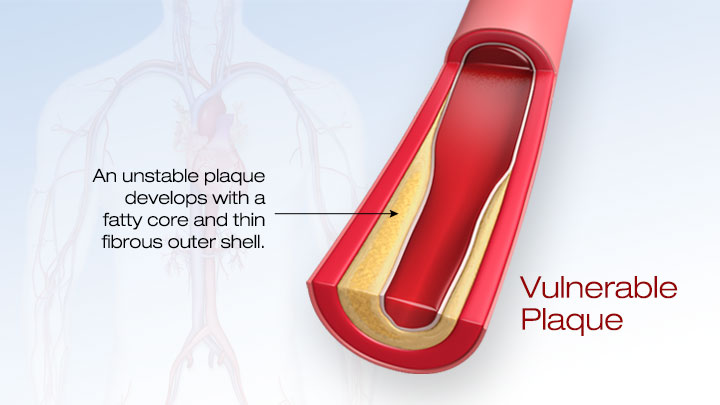 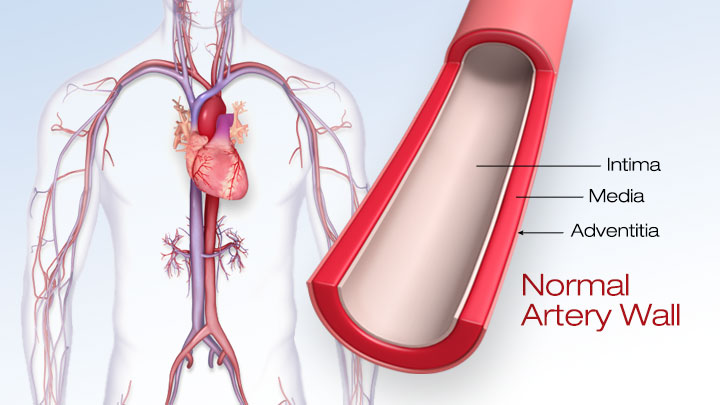 UNGGUL & ISLAMI
Yogyakarta, 2018
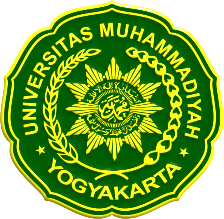 Patogenesis
Faktor Risiko
Pembentukan Fatty Streak
Evolusi dari plak (stabil / tidak stabil)
Ruptur plak
UNGGUL & ISLAMI
Yogyakarta, 2018
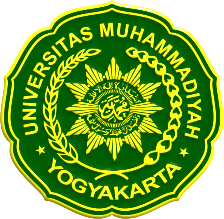 Patogenesis
Risk factors
Lipid Disordes  ATP III guidelines
Hipertensi
Diabetes Melitus, Insulin Resistence dan Metabolic Syndrome
Usia / Pria / Postmenopausal 
Dysregulated Coagulation/ Fibrinolysis
Hyperhomocysteinemia
Inflamasi
Lifestyle (Obesity BMI > 30 kg/m2, Physical inactivity, atherogenic diet, merokok)
Riwayat keluarga PJK yang prematur
UNGGUL & ISLAMI
Yogyakarta, 2018
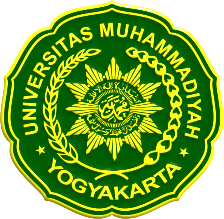 Patogenesis
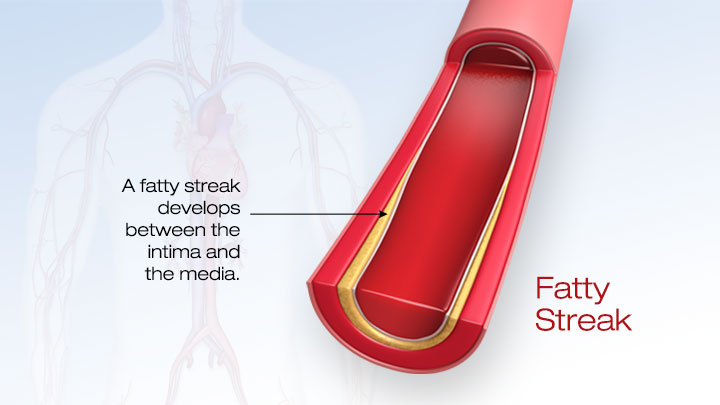 Fatty Streak Formation
The 1st  sign of atherosclerosis
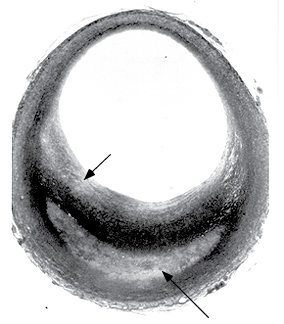 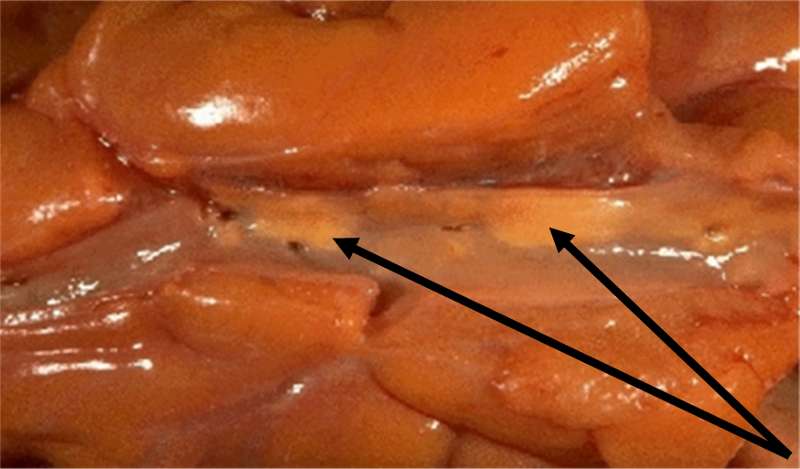 Thickening 
tunika 
intima
Soft lipid core
UNGGUL & ISLAMI
Yogyakarta, 2018
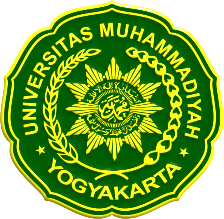 Patogenesis
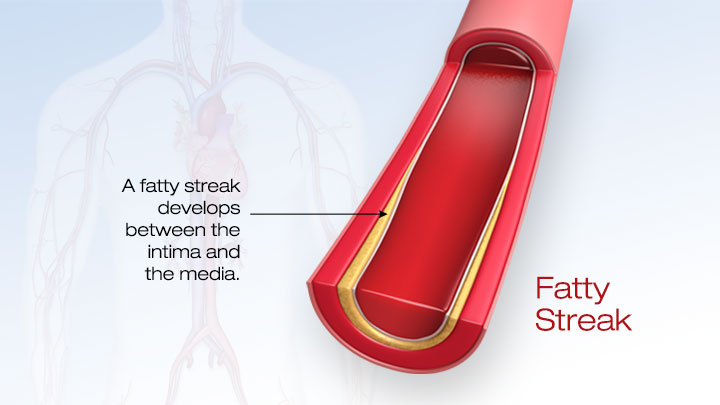 Fatty Streak Formation
The 1st  sign of atherosclerosis
Penebalan tunika intima.
Disusun o/ lipid-laden macrophages (foam cells).
Terakumulasi di bawah endothelium.
Dapat berevolusi menjadi plak stabil/tidak stabil
Dapat regresi.
UNGGUL & ISLAMI
Yogyakarta, 2018
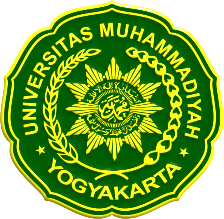 Patogenesis
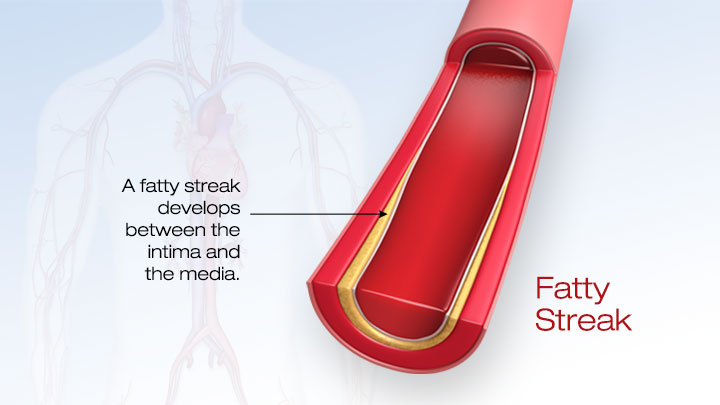 Fatty Streak Formation
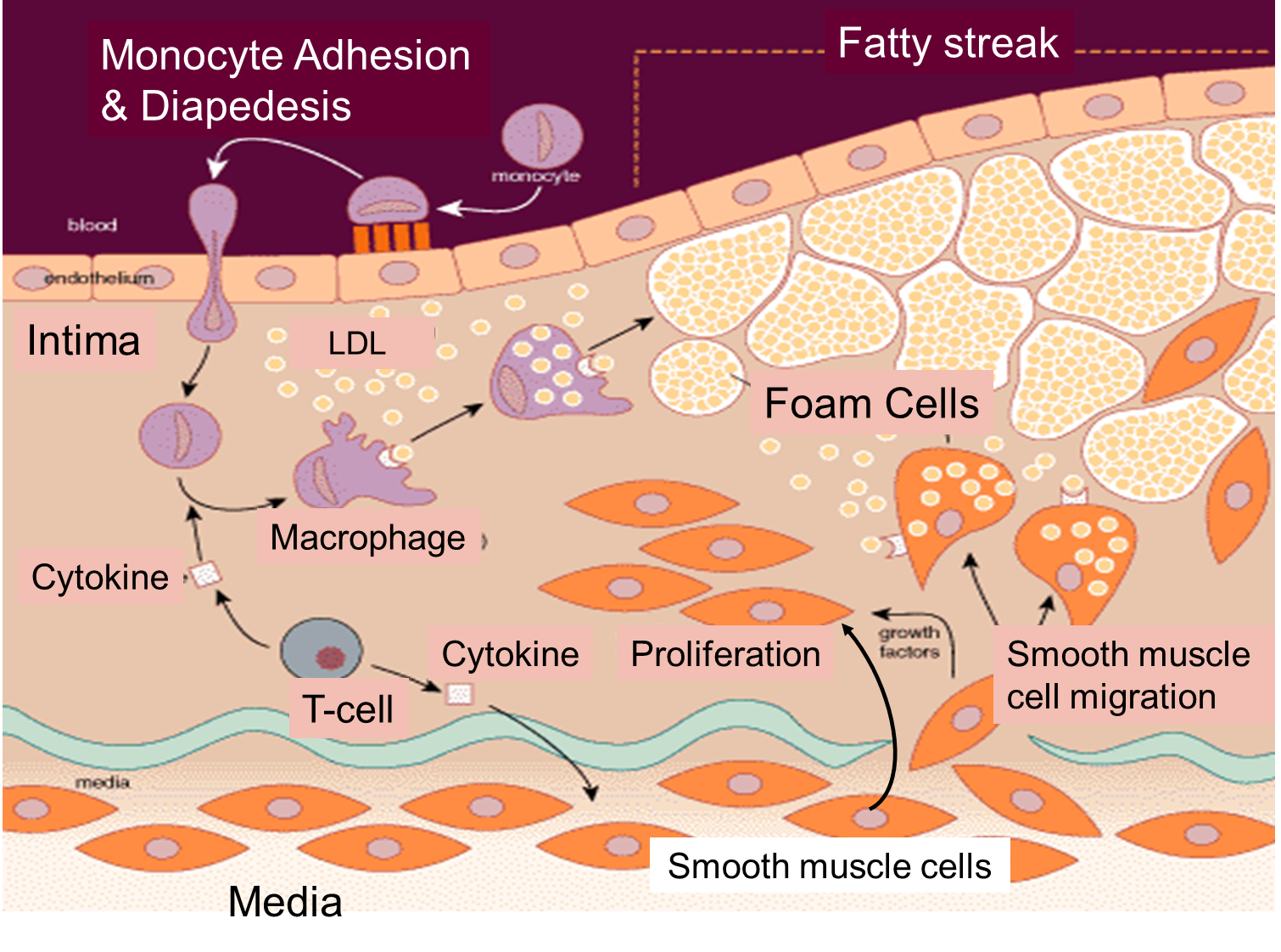 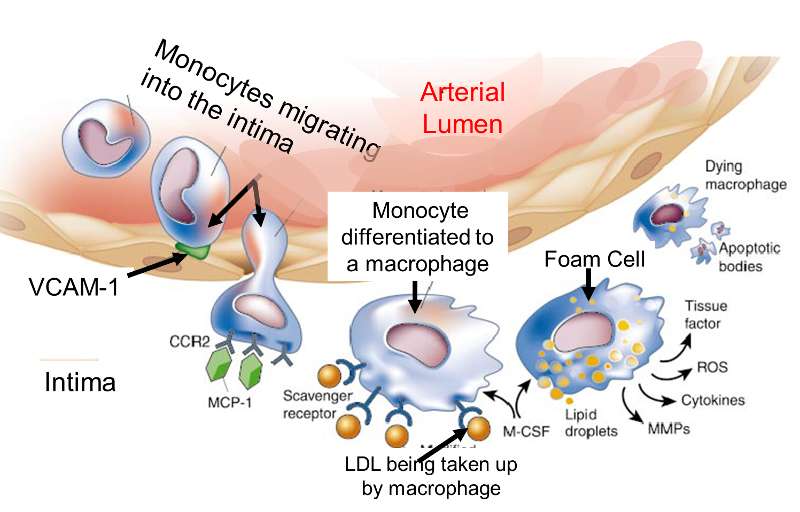 inflamation
UNGGUL & ISLAMI
Yogyakarta, 2018
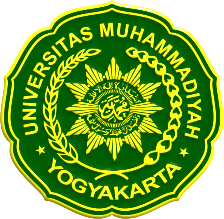 Patogenesis
Plaque Evolution (Stable / Unstable)
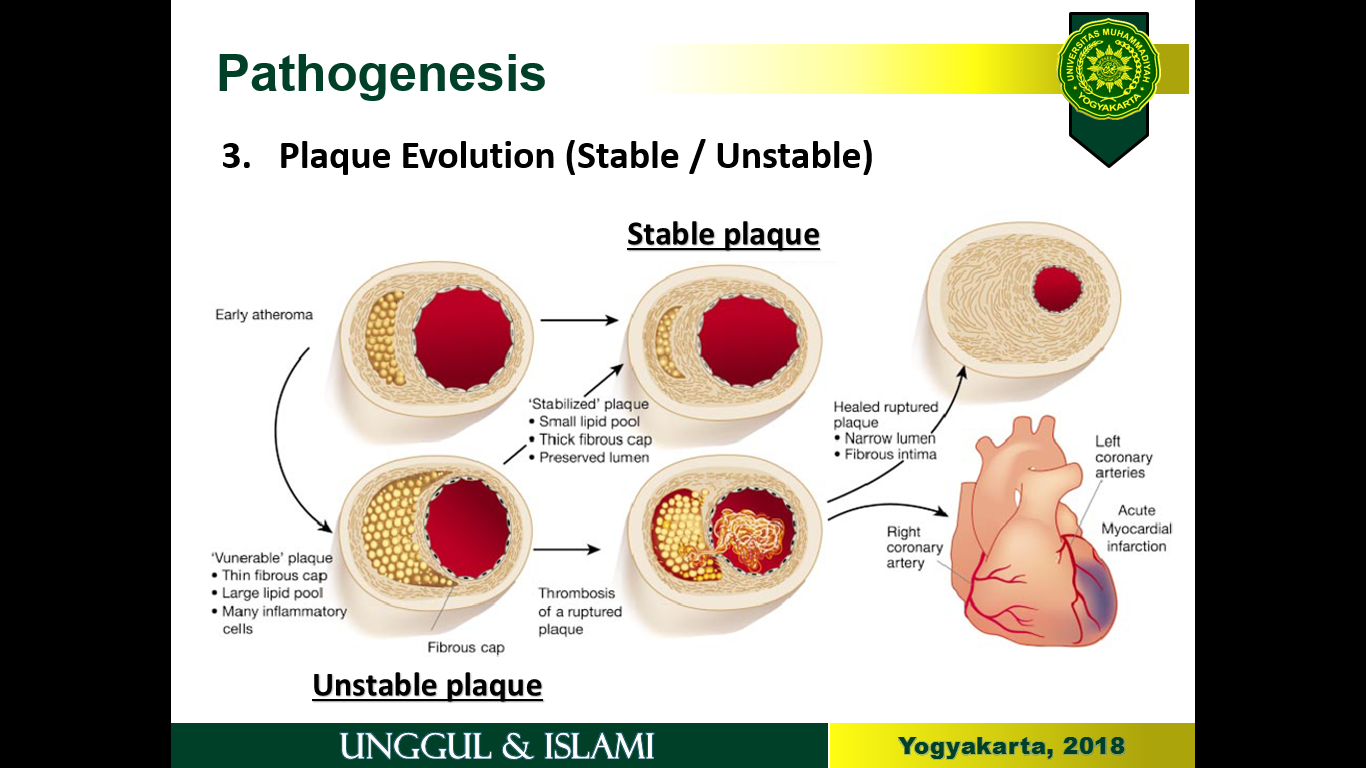 UNGGUL & ISLAMI
Yogyakarta, 2018
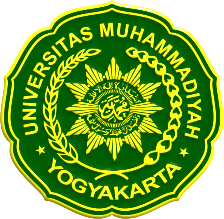 Therapeutic Lifestyle Changes
ATP III guidelines

TLC Diet
Saturated fat <7% of calories, cholesterol <200mg/day
↑viscous fiber (10-25 g/day) & plant sterols (2g/day)
Manajemen berat badan (Sindrom Metabolik)
Meningkatkan aktifitas fisik
UNGGUL & ISLAMI
Yogyakarta, 2018
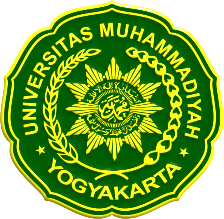 Therapeutic Lifestyle Changes
ATP III guidelines
UNGGUL & ISLAMI
Yogyakarta, 2018
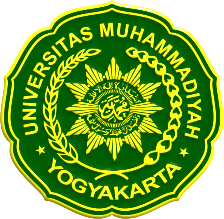 Therapeutic Lifestyle Changes
ATP III guidelines
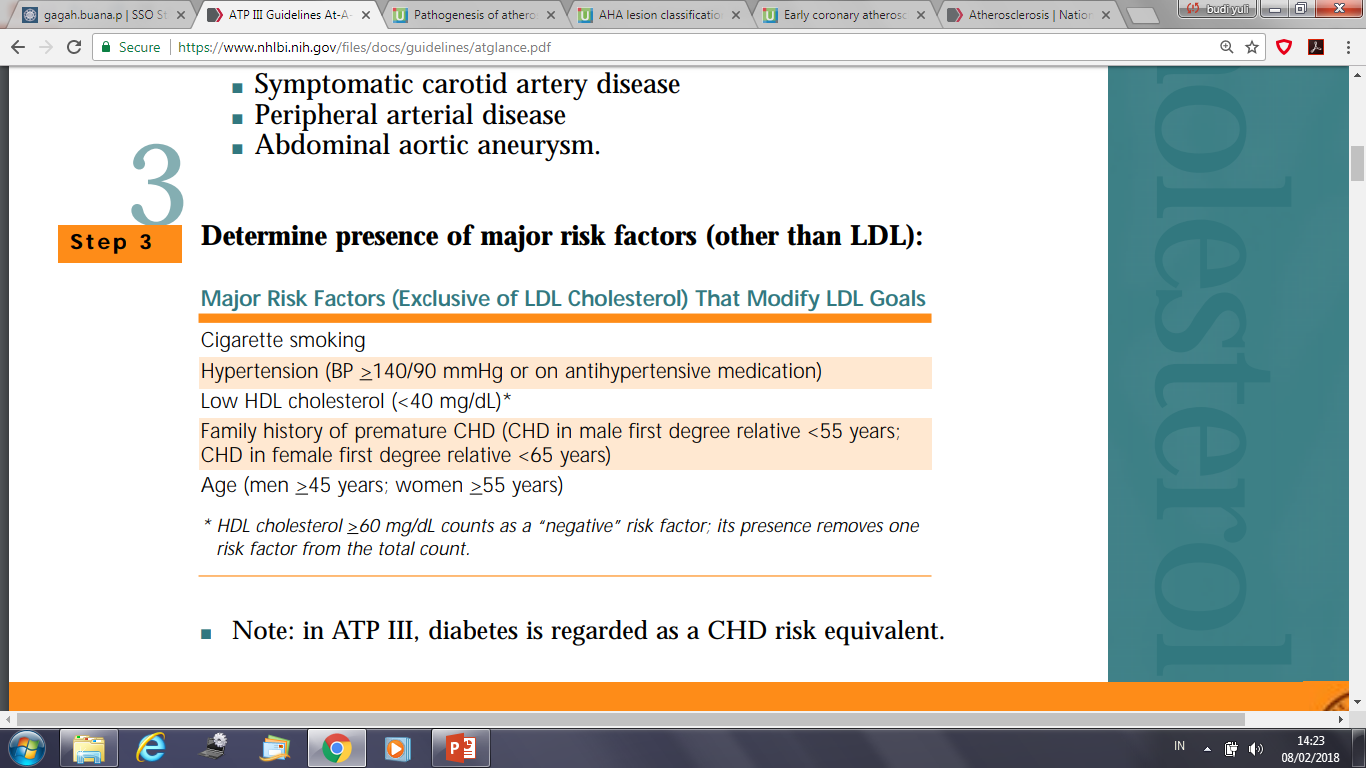 UNGGUL & ISLAMI
Yogyakarta, 2018
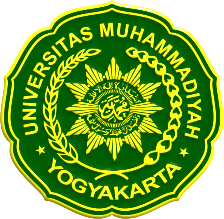 Therapeutic Lifestyle Changes
ATP III guidelines
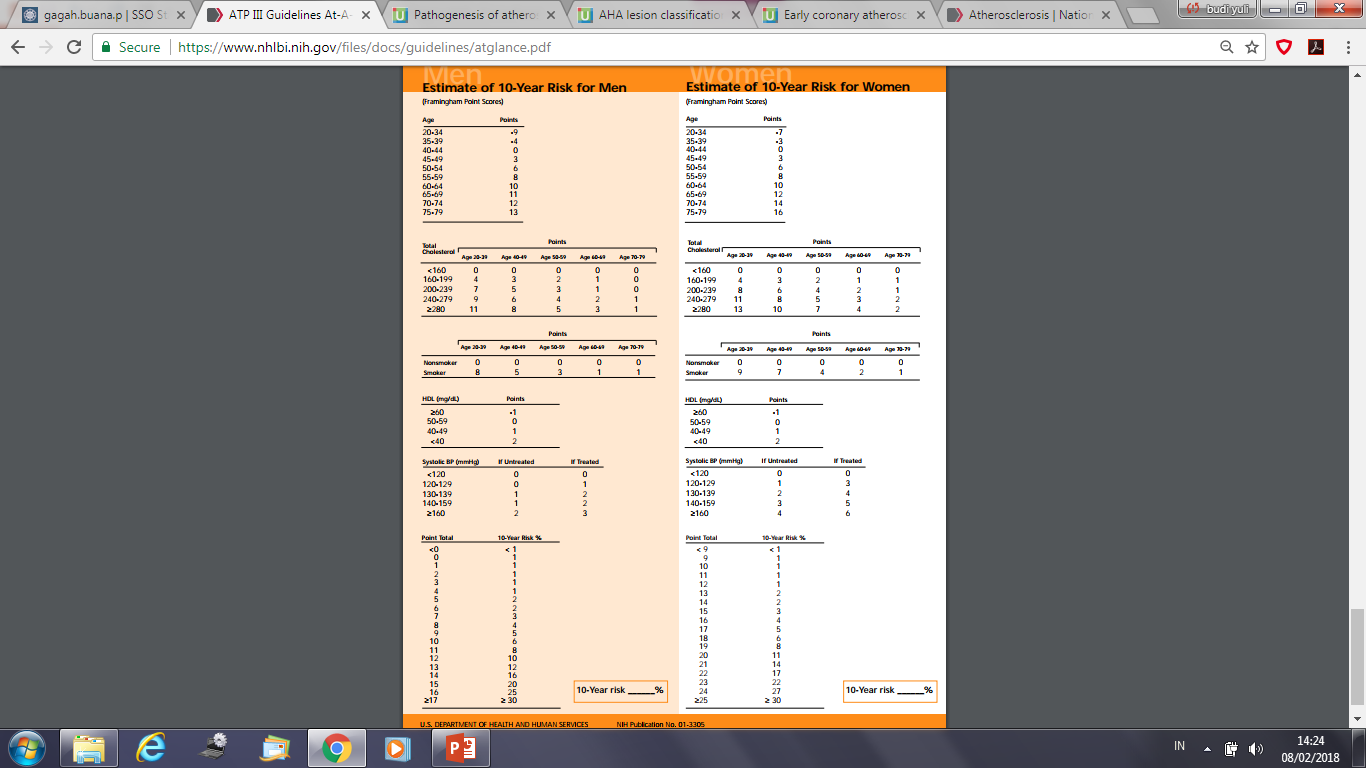 UNGGUL & ISLAMI
Yogyakarta, 2018
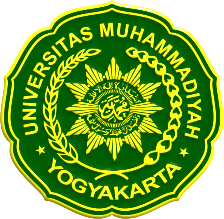 Therapeutic Lifestyle Changes
ATP III guidelines
UNGGUL & ISLAMI
Yogyakarta, 2018
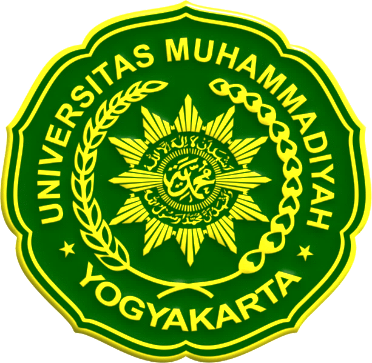 Atherosklerosis, Angina Pektoris, dan Sindrom Koroner Akut

Angina Pektoris
UMY
Universitas
Muhammadiyah
Yogyakarta
Oleh: dr. Gagah Buana Putra
Fakultas Kedokteran dan Ilmu Kesehatan
Departemen Kardiologi dan Kedokteran Vaskular
UNGGUL & ISLAMI
Yogyakarta, 2018
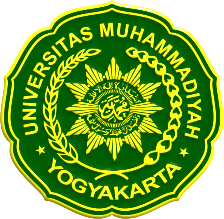 Latar Belakang
Angina  Angere (Latin)  to choke / throtthle
		Ankhone (Greek)  a strangling
Pectoris   Pectus (Latin)  	chest
Angina Pectoris  Acute constricting pain in the chest
Saat ini, Angina Pectoris lebih tepat disebut rasa tidak nyaman di dada (chest discomfort).
Disebabkan oleh PJK. DD non-kardiak : vaskular, paru, gastrointestinal, infeksi, muskuloskeletal, & psikologis.
UNGGUL & ISLAMI
Yogyakarta, 2018
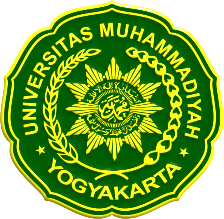 Patofisiologi
Suplai Oksigen    vs     Kebutuhan
    ke Jantung			  Oksigen
 aliran 
darah koroner

Vasospasme
Stenosis lumen
Thrombosis
 konsumsi
Oksigen

 laju denyut jantung
 kontraksi jantung
 tekanan darah
 after load
 pre load
ANGINA
UNGGUL & ISLAMI
Yogyakarta, 2018
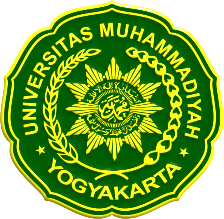 Diagnosis
Karakteristik Angina Pectoris :
Lokasi : di dada / substernal / sedikit di kiri.
Penjalaran : leher, rahang, bahu kiri, punggung kiri, lengan kiri, jari-jari bagian ulnar.
Kualitas : tumpul, tertindih, terdesak, diremas-remas, dada mau pecah, rasa mau mati, tidak bisa di tunjuk.
Keluhan penyerta : keringat dingin, sesak nafas, mual, muntah, pingsan, lemas.
UNGGUL & ISLAMI
Yogyakarta, 2018
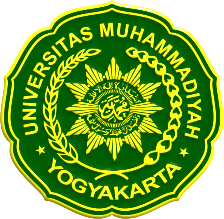 Diagnosis
Karakteristik Angina Pectoris :
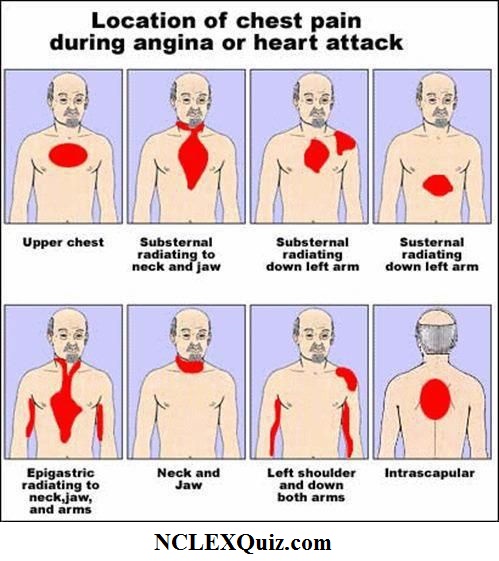 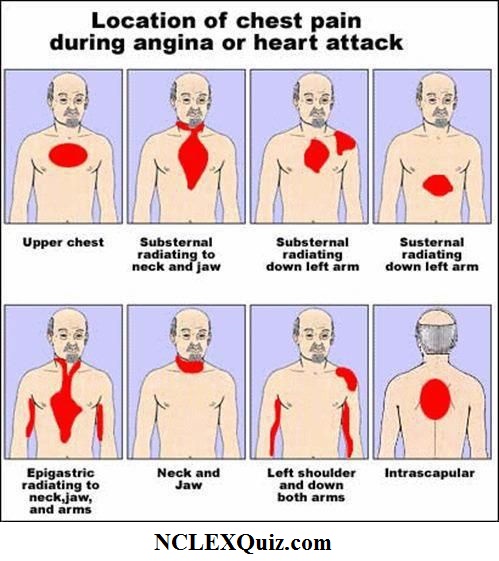 UNGGUL & ISLAMI
Yogyakarta, 2018
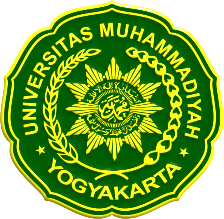 Diagnosis
Klasifikasi Angina Pectoris :
Keluhan dada tidak nyaman (retrosternal).
Dipicu oleh aktivitas fisik, udara dingin, emosi.
Diredakan oleh istirahat, atau pemberian nitrat.

Jika memenuhi 3 kriteria = Angina Pectoris Tipikal
Jika 2 dari 3 kriteria = Angina Pectoris Atipikal
Jika hanya < 1 kriteria = Nyeri dada non-kardiak
UNGGUL & ISLAMI
Yogyakarta, 2018
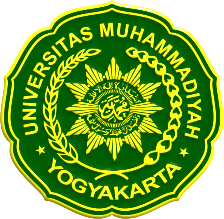 Diagnosis
Diagnosis Angina Pectoris Stabil :
Memenuhi karakteristik angina pektoris
Durasi < 20 menit
Jarang disertai keluhan penyerta
Intensitas nyeri sedang (CCS class I – II)
UNGGUL & ISLAMI
Yogyakarta, 2018
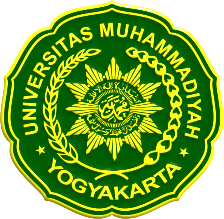 Diagnosis
Canadian Cardiovascular Society (CCS) 	 
Functional Classification for Angina Pectoris
UNGGUL & ISLAMI
Yogyakarta, 2018
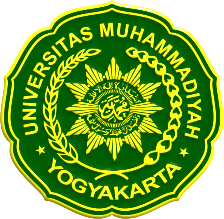 Diagnosis
Diagnosis Banding Angina Pectoris Stabil :
Angina Pektoris Tidak Stabil (Sindrom Koroner Akut)
Pericarditis, Miokarditis
Vaskular : Diseksi Aorta, Emboli Paru, Hipertensi Paru 
Paru-paru : Pneumonia, Pleuritis, Trakeobronkhitis, Pneumothoraks spontan
Gastrointestinal : GERD, Penyakit kandung empedu, Pankreatitis
Muskuloskeletal : Kostokondritis, Penyakit diskus cervical, Trauma atau kram otot
Infeksi : Herpes Zooster
Psikologi atau Psikosomatis
UNGGUL & ISLAMI
Yogyakarta, 2018
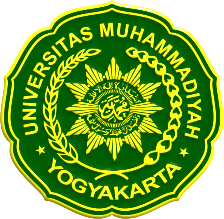 Pemeriksaan penunjang
Stress testing dengan EKG
EKG  tidak spesifik
Rontgen dada  tidak khas
Darah  mencari faktor risiko
Pencitraan jantung (MSCT / SPECT)  Jika tidak bisa dilakukan stress testing dengan EKG
Arteriografi koroner  Jika stress testing positif, atau pada pasien dengan risiko tinggi terjadi ACS.
UNGGUL & ISLAMI
Yogyakarta, 2018
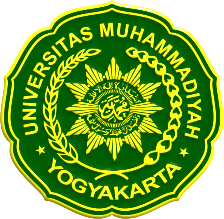 Pemeriksaan penunjang
Interpretasi stress testing dengan EKG
Duke Treadmill Score (DTS)
Risiko tinggi dilakukan arteriografi koroner
UNGGUL & ISLAMI
Yogyakarta, 2018
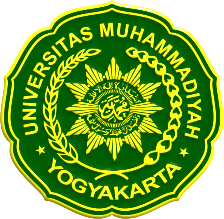 Pre-test probability (ESC guideline)
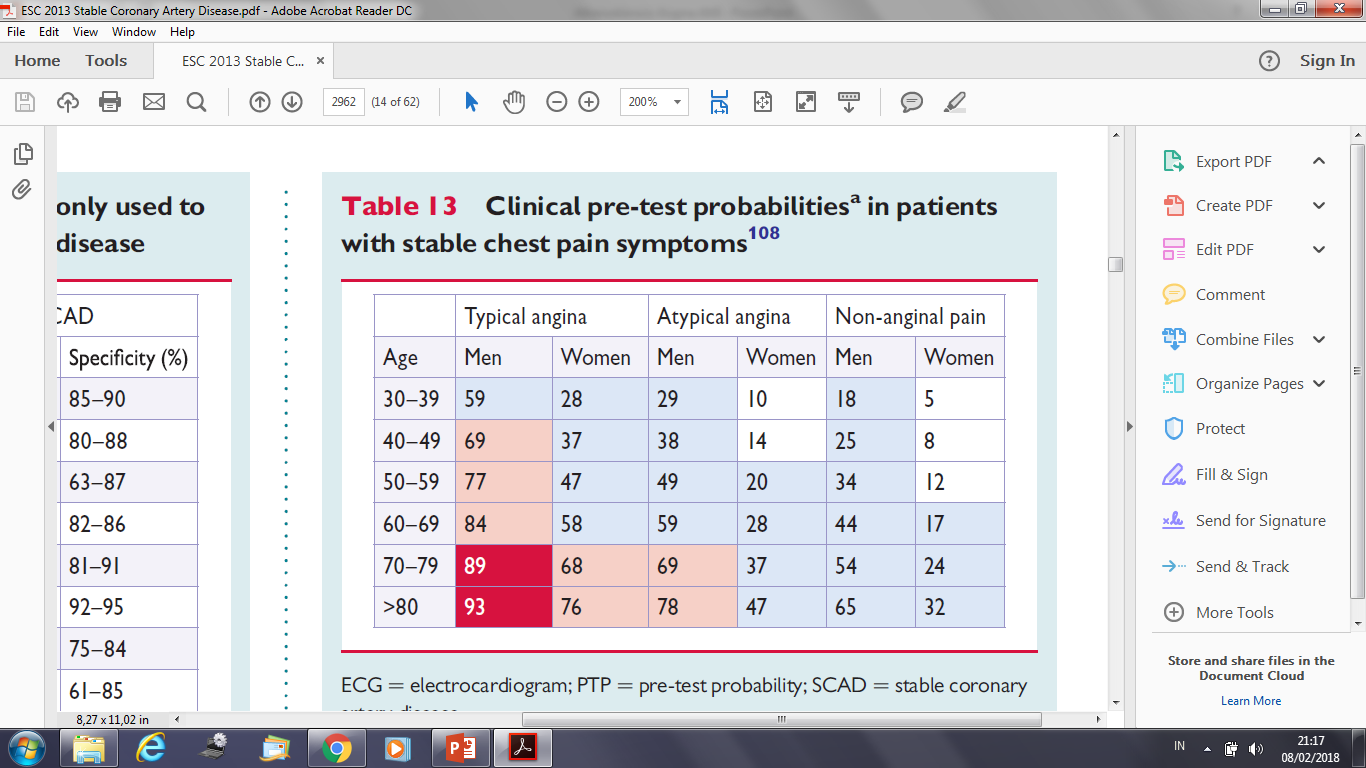 Dapat langsung dilakukan arteriografi koroner
UNGGUL & ISLAMI
Yogyakarta, 2018
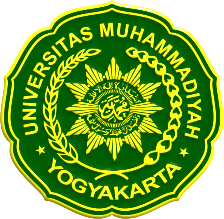 Tatalaksana
Non Farmakologis : Stop rokok, Stop alkohol, kurangi berat badan, olahraga 30-60 mnt/hari
Farmakologis : 
Aspirin 75-162 mg/hari (80 mg/hari)
Obat penyekat beta (β-Blocker)
Obat penyekat channel calcium (CCB)
Nitrogliserin / Nitrat 
Kontrol hipertensi, gula darah, & lipid
UNGGUL & ISLAMI
Yogyakarta, 2018
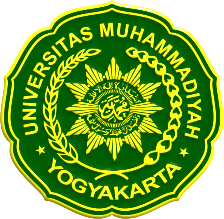 Tatalaksana
Intervensi bedah / non-bedah :
Dilakukan setelah arteriografi koroner, terapi non-farmakologis dan farmakologis yang optimal tetapi masih tetap bergejala.
Bedah pintas koroner (CABG)
Intervensi koroner perkutan (PCI)
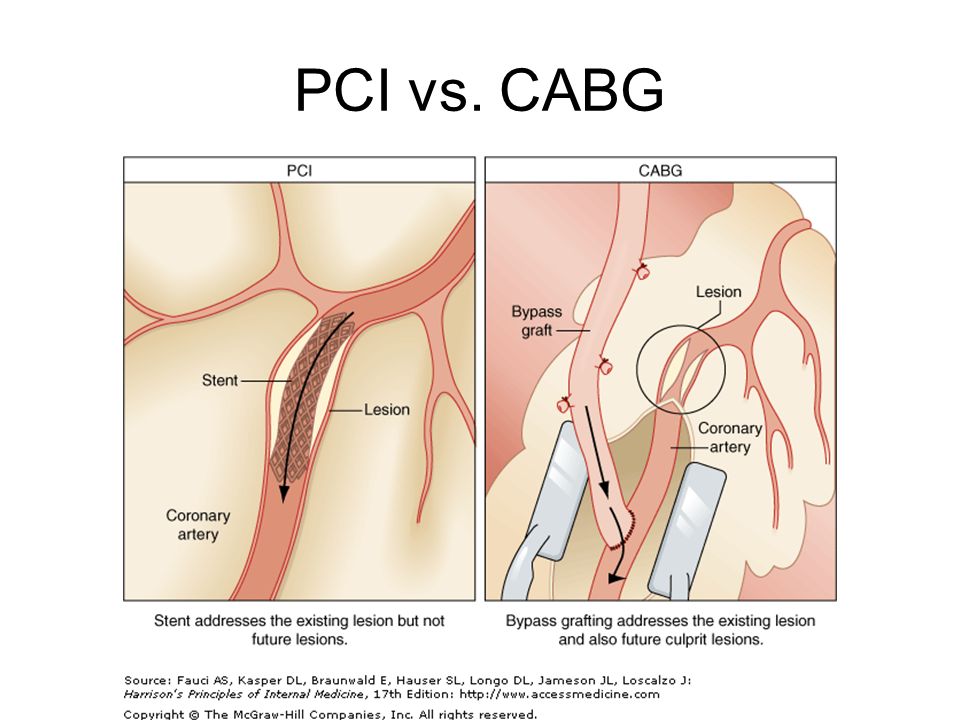 UNGGUL & ISLAMI
Yogyakarta, 2018
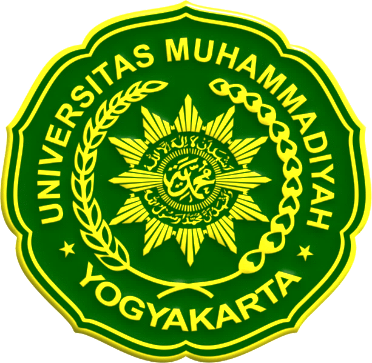 Atherosklerosis, Angina Pektoris, dan Sindrom Koroner Akut

Sindrom Koroner Akut
UMY
Universitas
Muhammadiyah
Yogyakarta
Oleh: dr. Gagah Buana Putra
Fakultas Kedokteran dan Ilmu Kesehatan
Departemen Kardiologi dan Kedokteran Vaskular
UNGGUL & ISLAMI
Yogyakarta, 2018
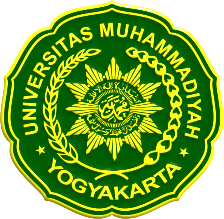 Latar Belakang
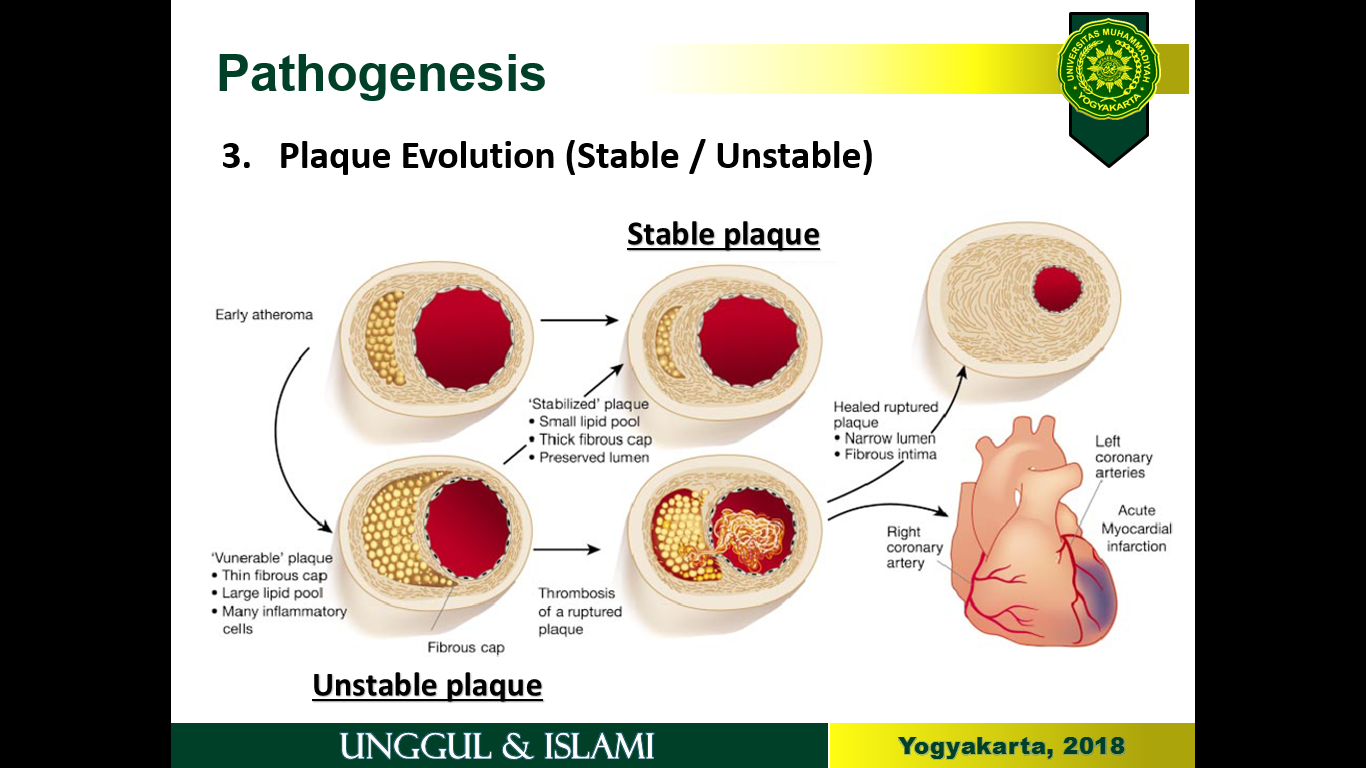 ACS
UNGGUL & ISLAMI
Yogyakarta, 2018
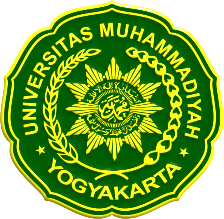 Latar Belakang
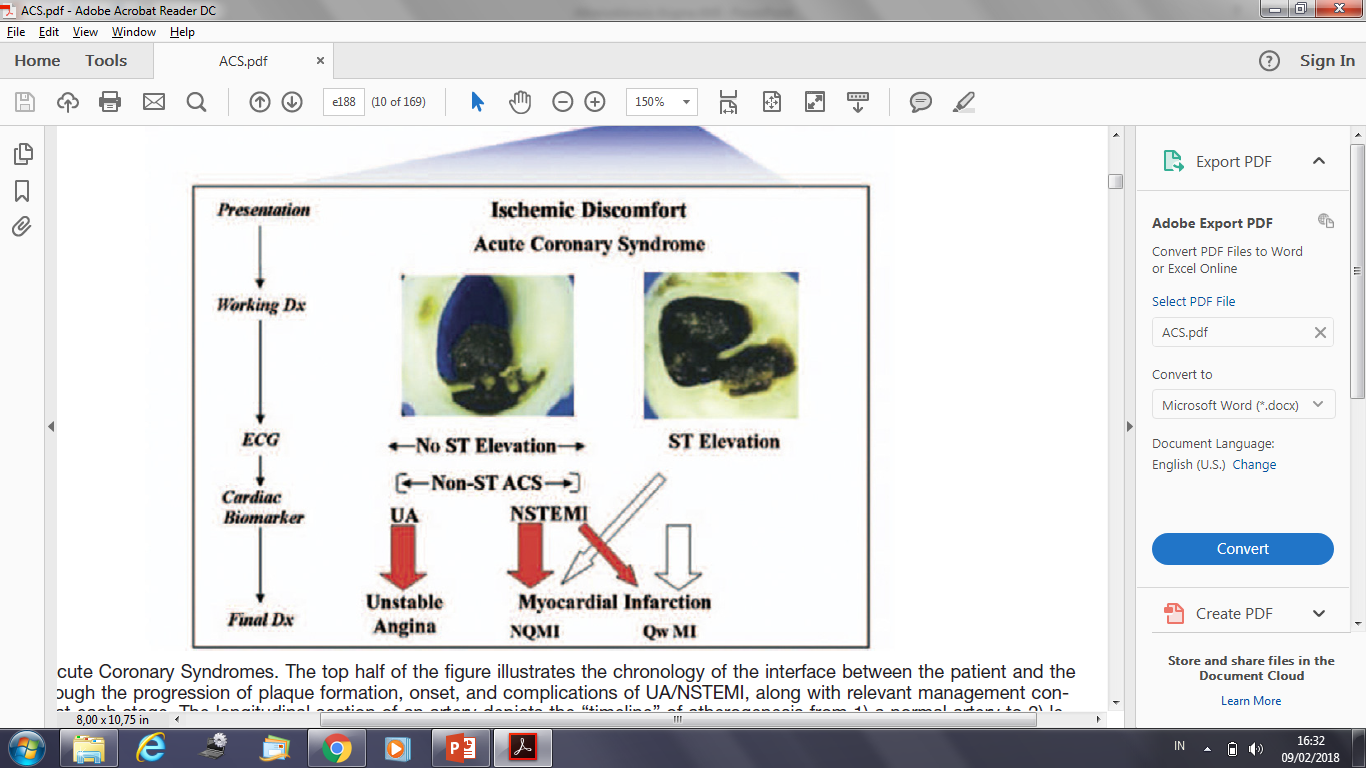 UNGGUL & ISLAMI
Yogyakarta, 2018
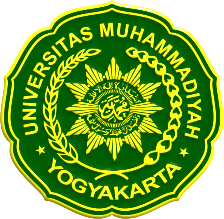 Diagnosis
Diagnosis Acute Coronary Syndrome :
Memenuhi karakteristik angina pektoris
Durasi > 20 menit
Sering disertai keluhan penyerta
Intensitas nyeri berat (CCS class III – IV)
Dapat disertai dengan komplikasi : Henti jantung, Aritmia, Sinkop, Gagal jantung akut, Kematian.
UNGGUL & ISLAMI
Yogyakarta, 2018
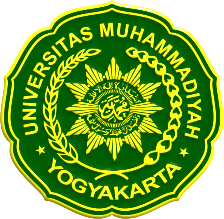 Diagnosis
Subtipe Acute Coronary Syndrome :
Onset pertama kali / New onset (> CCS class III)
Progressing / Increasing / Cresecendo Angina
Frekuensi / Durasi / Intensitas
At Rest / Rest Angina (> 20 menit)
Paska infark (< 28 hari sebelumnya)
UNGGUL & ISLAMI
Yogyakarta, 2018
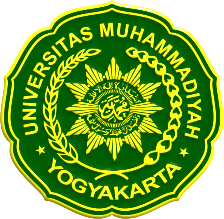 Diagnosis
Setelah menentukan Subtipe, segera dilakukan
pemeriksaan EKG untuk diagnosis selanjutnya :
ST-Elevasi ACS (STEACS/STEMI)
Non-ST-Elevasi ACS (NSTEACS/NSTEMI DD UAP)
UNGGUL & ISLAMI
Yogyakarta, 2018
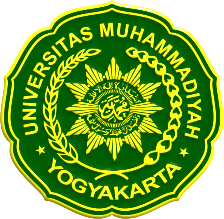 Diagnosis
Gejala sugestif ke ACS
Non-Cardiac
APS Kronik
Kemungkinan ACS
Pasti ACS
EKG
Pelacakan diagnosis
Terapi sesuai indikasi
Non-diagnostik EKG
Normal cTn awal
NSTEACS
STEACS
Observesi gejala. Evaluasi EKG dan cTn 6-12 jam
Reperfusi
Gejala rekuren
Peningkatan cTn
Perubahan EKG
Perubahan ST- dan/atau T-
Ongoing chest pain 
Peningkatan cTn
Gangguan hemodinamik
Tidak bergejala
cTn tetap normal
EKG tidak berubah
+
Pasti ACS
Stress Test. Echo
Admisi sebagai ACS
Pertimbangkan reperfusi
-
Follow-up rawat jalan
UNGGUL & ISLAMI
Yogyakarta, 2018
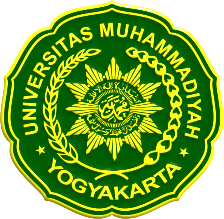 Diagnosis
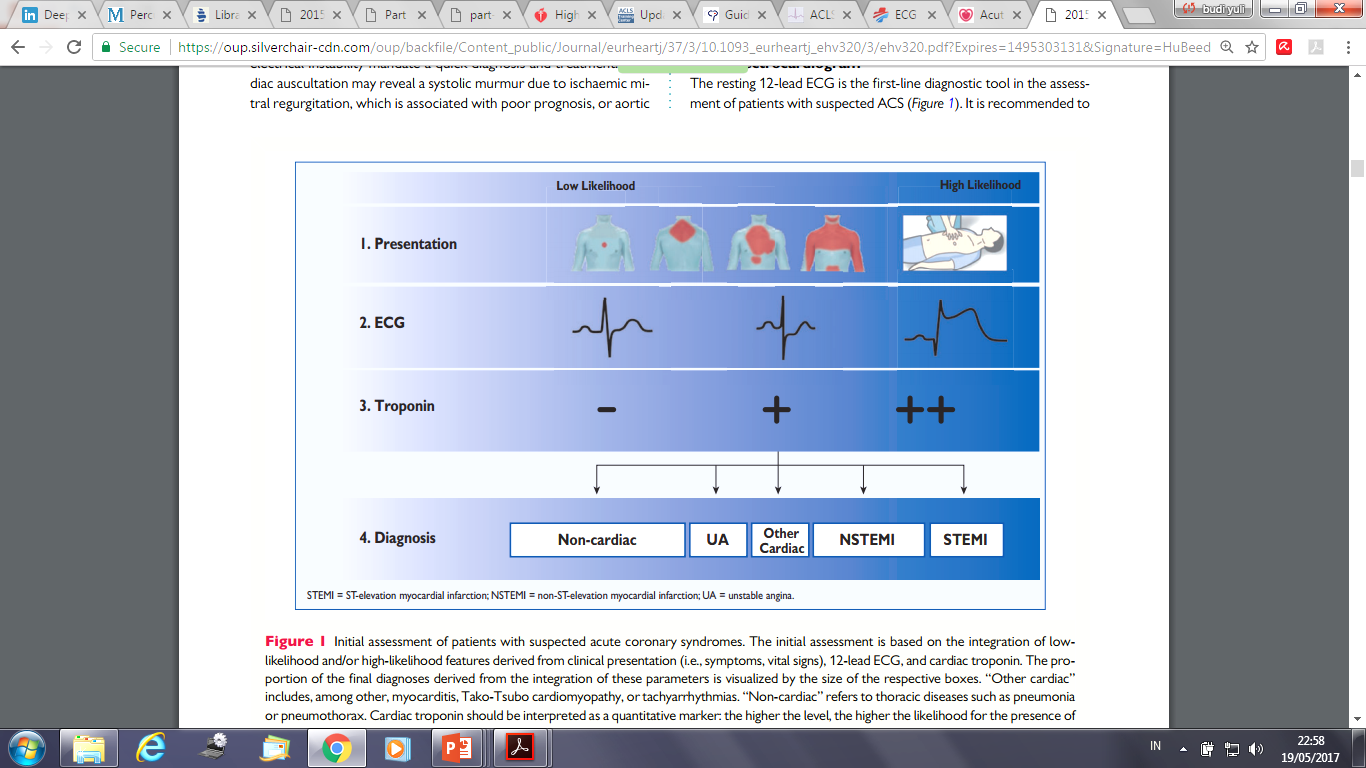 UNGGUL & ISLAMI
Yogyakarta, 2018
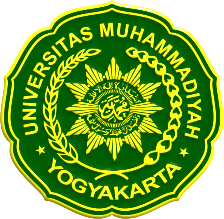 Diagnosis (ECG)
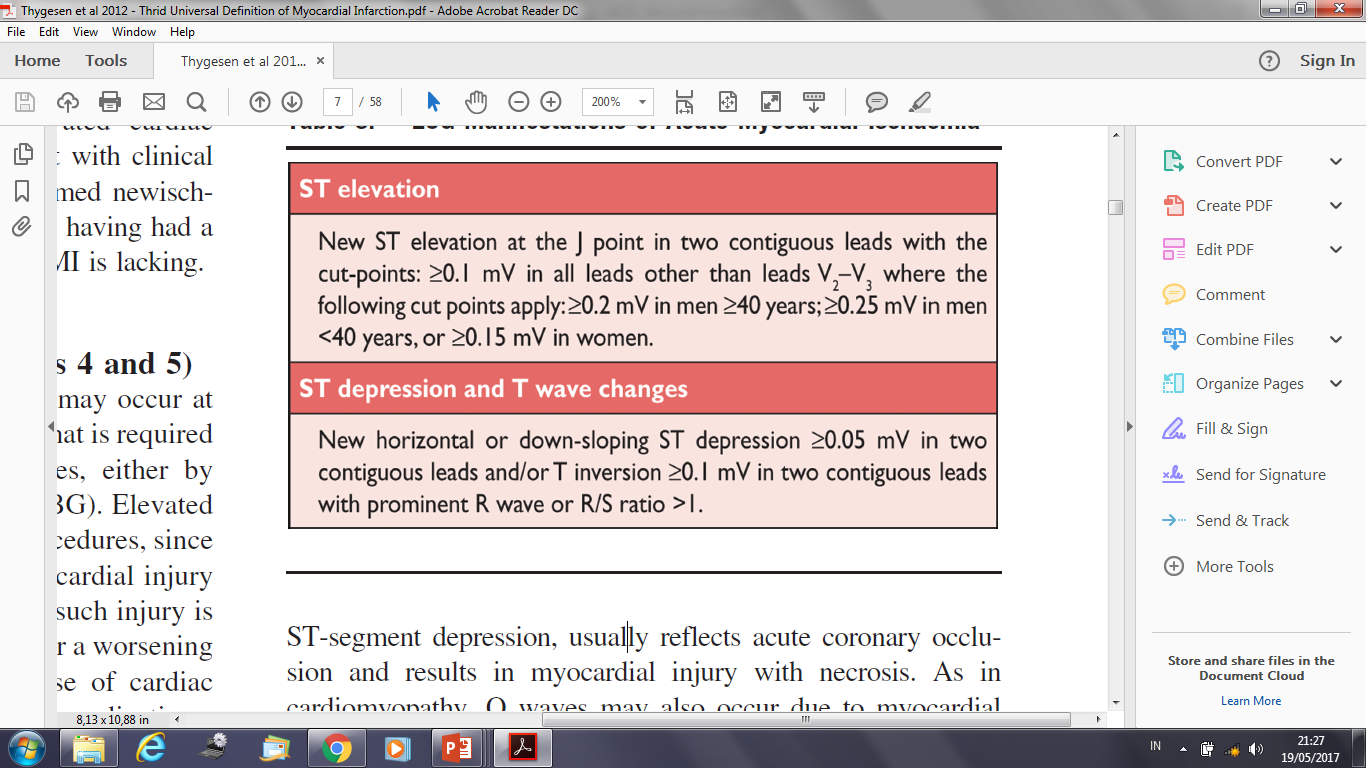 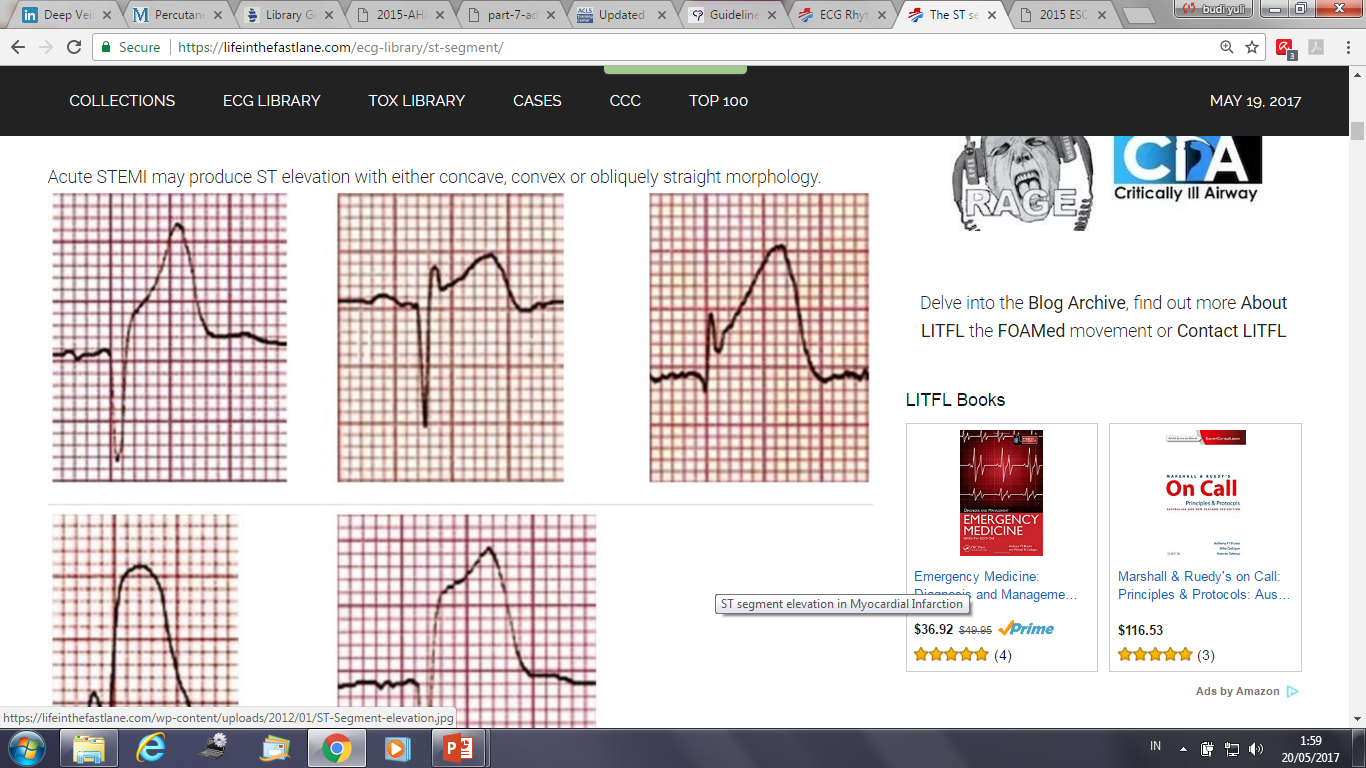 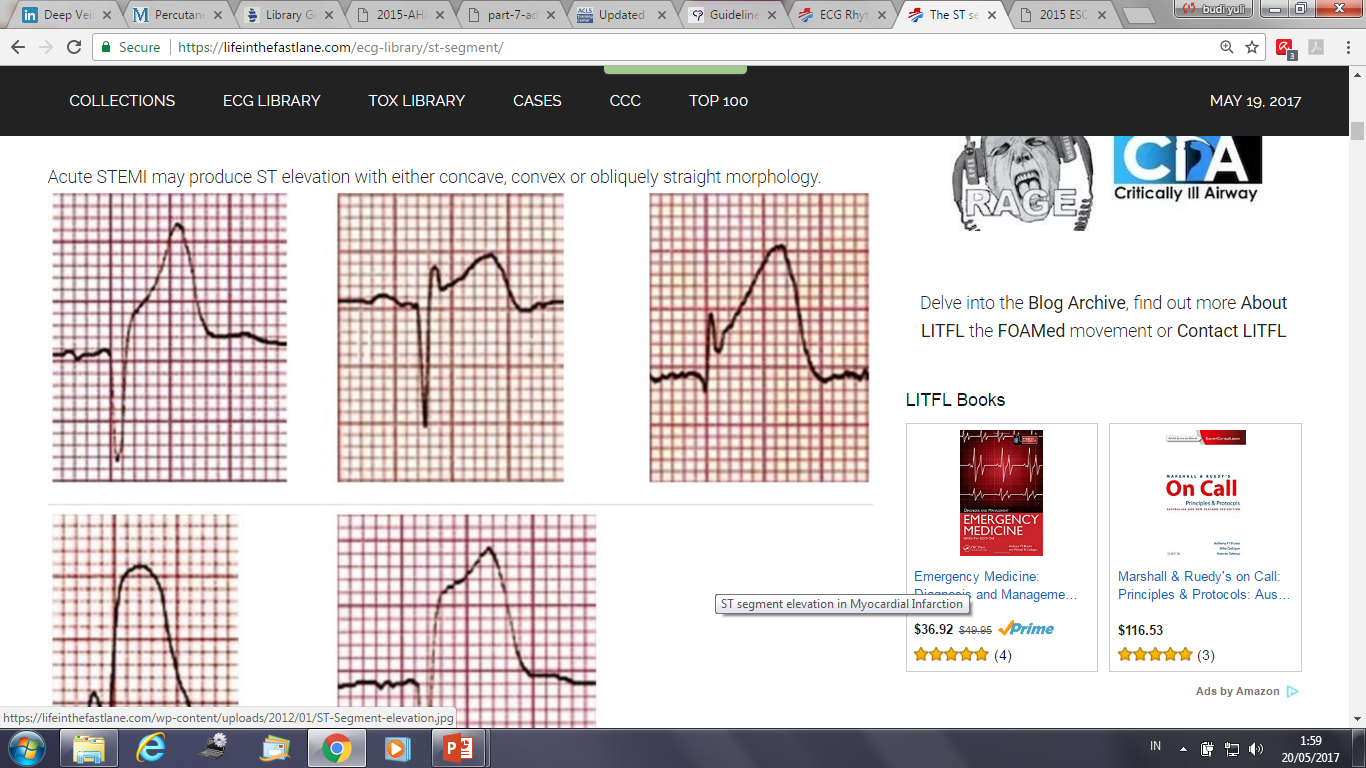 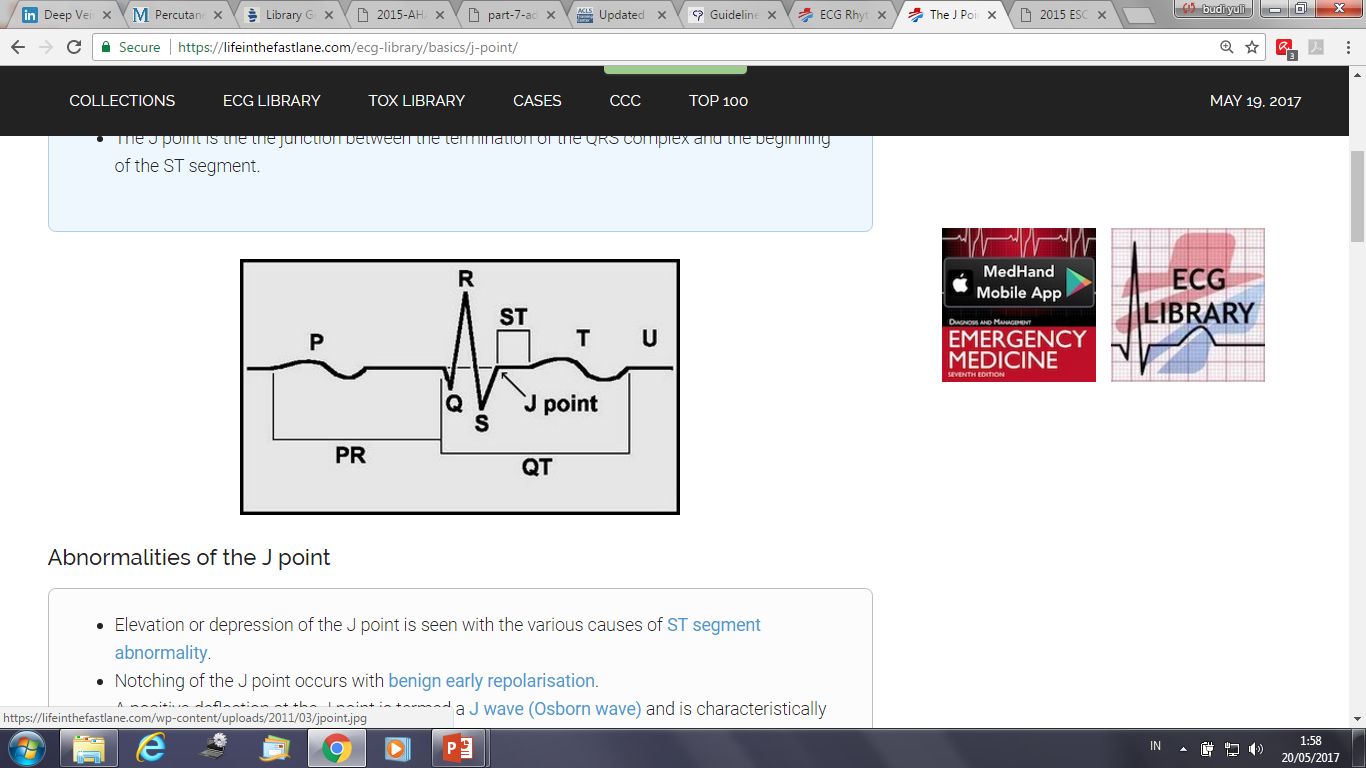 UNGGUL & ISLAMI
Yogyakarta, 2018
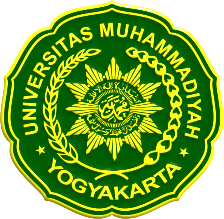 Diagnosis (ECG)
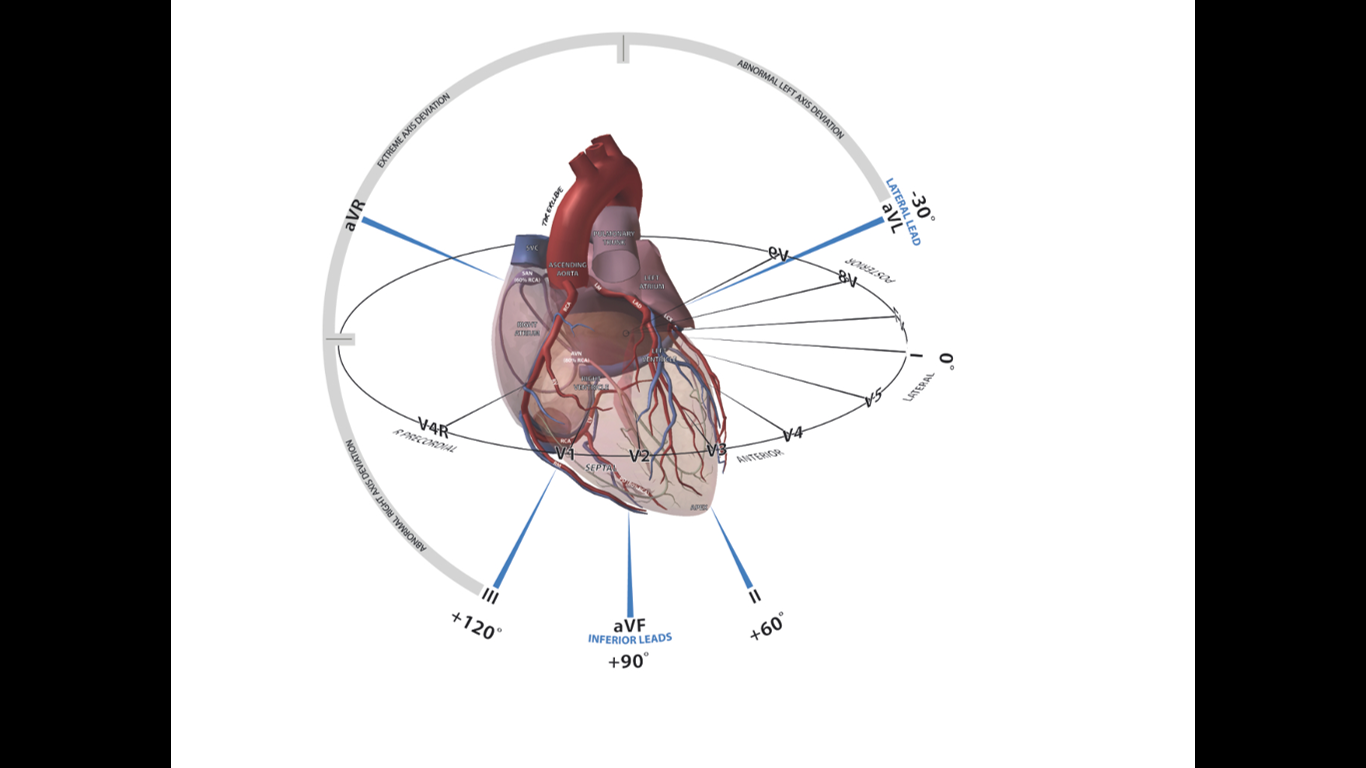 aVR : Dextra
atau resiprokal 
dari anterior
V7 , V8 & V9
Posterior
aVL: High Lateral
V3R , V4R & V5R
Dextra
I, V5 & V6 : Lateral
V1 & V2 : Septal
V3 & V4 : Anterior
II, III & aVF : Inferior
UNGGUL & ISLAMI
Yogyakarta, 2018
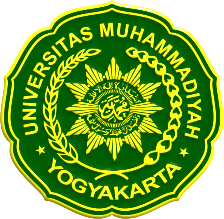 Diagnosis (ECG)
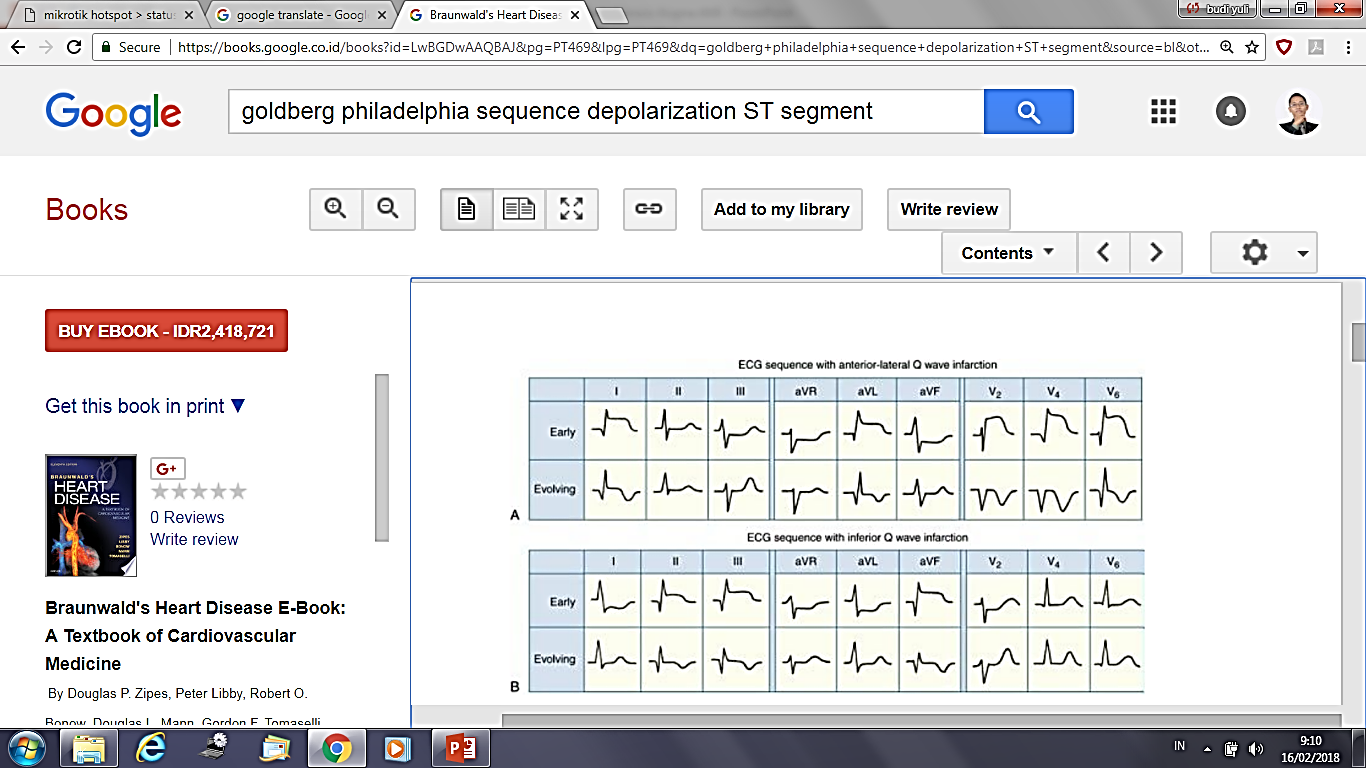 UNGGUL & ISLAMI
Yogyakarta, 2018
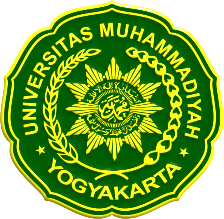 Diagnosis (Cardiac Enzymes)
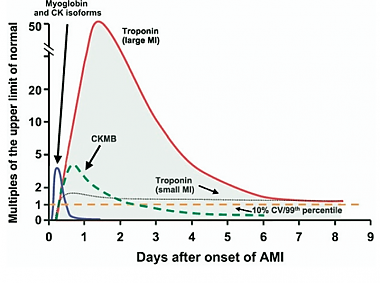 UNGGUL & ISLAMI
Yogyakarta, 2018
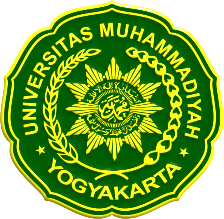 Diagnosis (Echocardiography)
Normal
Myocardial Infarction
UNGGUL & ISLAMI
Yogyakarta, 2018
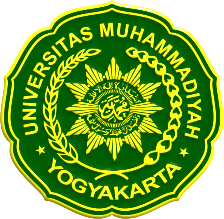 Management
Double anti platelet.
Aspirin PO loading 160 – 320 mg  80 mg / 24 jam.
+    	Clopidogrel PO loading 300 mg  75 mg / 24 jam.
		atau Ticaglerol PO loading 180 mg  90 mg / 12 jam.
O2 2 – 4 L/min (hanya pada hypoxemia : SPO2 < 96%).
Memperbaiki ketidak-nyamanan pasien.
Identifikasi cepat (triase) kandidat reperfusi  STEMI
Rujukan ke Coronary Care Unit
UNGGUL & ISLAMI
Yogyakarta, 2018
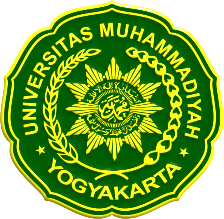 Management
Memperbaiki ketidak-nyamanan pasien.
Nitroglycerin SL 0.4 mg / ISDN SL 5 mg.
	Interval 5 menit, sampai dengan 3 x pemberian.
	Kontraindikasi : Hypotension SBP < 90 mmHg
		Infark ventrikel kanan
Morphine IV 2 – 4 mg/ 5 min (Nyeri VAS >8).
β-blocker IV  PO pada pasien tertentu.
	Metoprolol 5 mg/ 5 min, sampai 3 x pemberian.
UNGGUL & ISLAMI
Yogyakarta, 2018
Management
Rujukan ke Coronary Care Unit (CCU).
Onset 
< 12 jam
STEMI
Door to Needle
< 30 min
FMC-device 
> 120 min
Fibrinolysis
Gagal
Sukses
Non-PCI-
capable
Hospital
FMC-device 
< 120 min
Transfer utk
Angiografi
evaluasi
3-24 jam
Transfer
Rescue PCI
Angiografi 
diagnostik
Primary PCI
PCI-
capable
Hospital
CABG
Medical therapy only
FMC=First Medical Contact
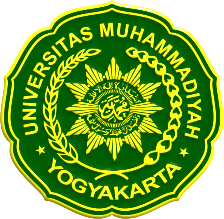 Management
Rujukan ke Coronary Care Unit (CCU).
STEMI > 12 jam
Stratifikasi risiko
Early Invasive Strategy
Transfer
NSTEMI
TIMI Risk Score for NSTEMI
Usia > 65 th			  1
> 3 faktor risiko PJK		  1
PJK dgn stenosis > 50%		  1
Penggunaan aspirin < 7 hari yll	  1
Angina CCS III-IV < 24 jam yll	  1
Peningkatan cardiac marker	  1
Diviasi segmen-ST > 0.5 mm	  1
----------------------------------------------------
Recurrent angina (ccs III) / at rest
Peningkatan troponin
Depresi segmen-ST baru
Gejala CHF, MR, ronkhi basah
LV EF < 40 %
Sustained VT
PCI < 6 bulan, riwayat CABG
Hemodinamik tidak stabil
Disfungsi ginjal ringan-sedang
DM
Non-inavsive test risiko tinggi
TIMI Risk Score > 3
UAP
Low Risk
Anti thrombotic therapy
Oral antiplatelet
IV antiplatelet
Heparins
UNGGUL & ISLAMI
Yogyakarta, 2018
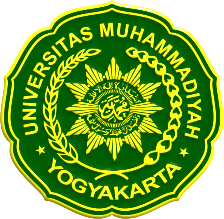 Complication
Myocardial Infarction
LVEDP
Pulmonary congestion
 Cardiac Output
 Stroke Volume
Hypoxemia
Ischemia
Coronary 
perfusion 
pressure
Hypotension
Systemic 
   perfusion
Progressive 
myocardial 
dysfunction
Death
Compensatory
vasoconstriction
UNGGUL & ISLAMI
Yogyakarta, 2018
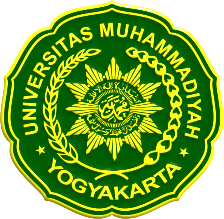 Complication
Myocardial Infarction
Acute 
Pulmonary 
Edema
Low output-
Cardiogenic Shock
Hypovolemia
Arrhytmia
UNGGUL & ISLAMI
Yogyakarta, 2018
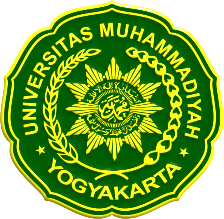 Complication (Acute Pulmonary Edema)
Myocardial Infarction
Acute 
Pulmonary 
Edema
Low output-
Cardiogenic Shock
Hypovolemia
Arrhytmia
Administer : 	- Furosemide IV 0.5 – 1 mg/kg
		- Morphine IV 2 – 4 mg
		- Oxygen/Intubation as needed
		- Check blood pressure
UNGGUL & ISLAMI
Yogyakarta, 2018
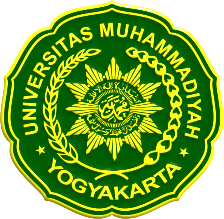 Complication (Acute Pulmonary Edema)
Myocardial Infarction
Acute 
Pulmonary 
Edema
If systolic BP :
> 100 mmHg 			
	Nitroglycerin SL,  IV 10 – 20 g/min
	OR Captopril PO 6.25 mg

70-100 mmHg (no shock) 	
	Dobutamine IV 2 – 20 g/kg/min

70-100 mmHg (shock) 	
	Norepinephrine IV 0.5 – 30 g/min
	OR Dopamine IV 5 – 15 g/kg/min
Administer : 	- Furosemide IV 0.5 – 1 mg/kg
		- Morphine IV 2 – 4 mg
		- Oxygen/Intubation as needed
		- Check blood pressure
- Check blood pressure
UNGGUL & ISLAMI
Yogyakarta, 2018
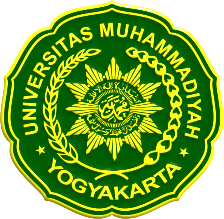 Complication (Hypovolemia)
Myocardial Infarction
Acute 
Pulmonary 
Edema
- Check blood pressure
Hypovolemia
If systolic BP :
> 100 mmHg 			
	Nitroglycerin SL,  IV 10 – 20 g/min
	OR Captopril PO 6.25 mg

70-100 mmHg (no shock) 	
	Dobutamine IV 2 – 20 g/kg/min

70-100 mmHg (shock) 	
	Norepinephrine IV 0.5 – 30 g/min
	OR Dopamine IV 5 – 15 g/kg/min
Administer :
Fluids
Blood transfusions
Cause-specific interventions
Consider vasopressors
Note: Fluid challenge (saline or RL)
200 ml for 15 min  measure the BP
No response, repeat 200 ml for 15 min  BP ?
No response  stop
UNGGUL & ISLAMI
Yogyakarta, 2018
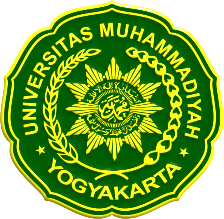 Complication (Cardiogenic Shock)
Myocardial Infarction
Low output-
Cardiogenic Shock
If systolic BP :
> 100 mmHg 			
	Nitroglycerin SL,  IV 10 – 20 g/min
	OR Captopril PO 6.25 mg

70-100 mmHg (no shock) 	
	Dobutamine IV 2 – 20 g/kg/min

70-100 mmHg (shock) 	
	Norepinephrine IV 0.5 – 30 g/min
	OR Dopamine IV 5 – 15 g/kg/min
Hypovolemia
Arrhytmia
Administer :
Fluids
Blood transfusions
Cause-specific interventions
Consider vasopressors
Note: Fluid challenge (saline or RL)
200 ml for 15 min  measure the BP
No response, repeat 200 ml for 15 min  BP ?
No response  stop
UNGGUL & ISLAMI
Yogyakarta, 2018
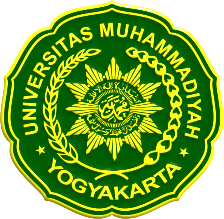 Complication (Arrhytmia)
Myocardial Infarction
Arrhytmia
American Heart Association (AHA) Guidelines Algorithm for Bradycardia & Tachycardia 2015
Bradycardia
Tachycardia
UNGGUL & ISLAMI
Yogyakarta, 2018
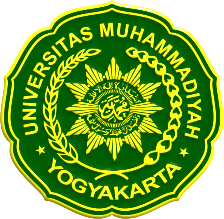 Complication (Bradycardia)
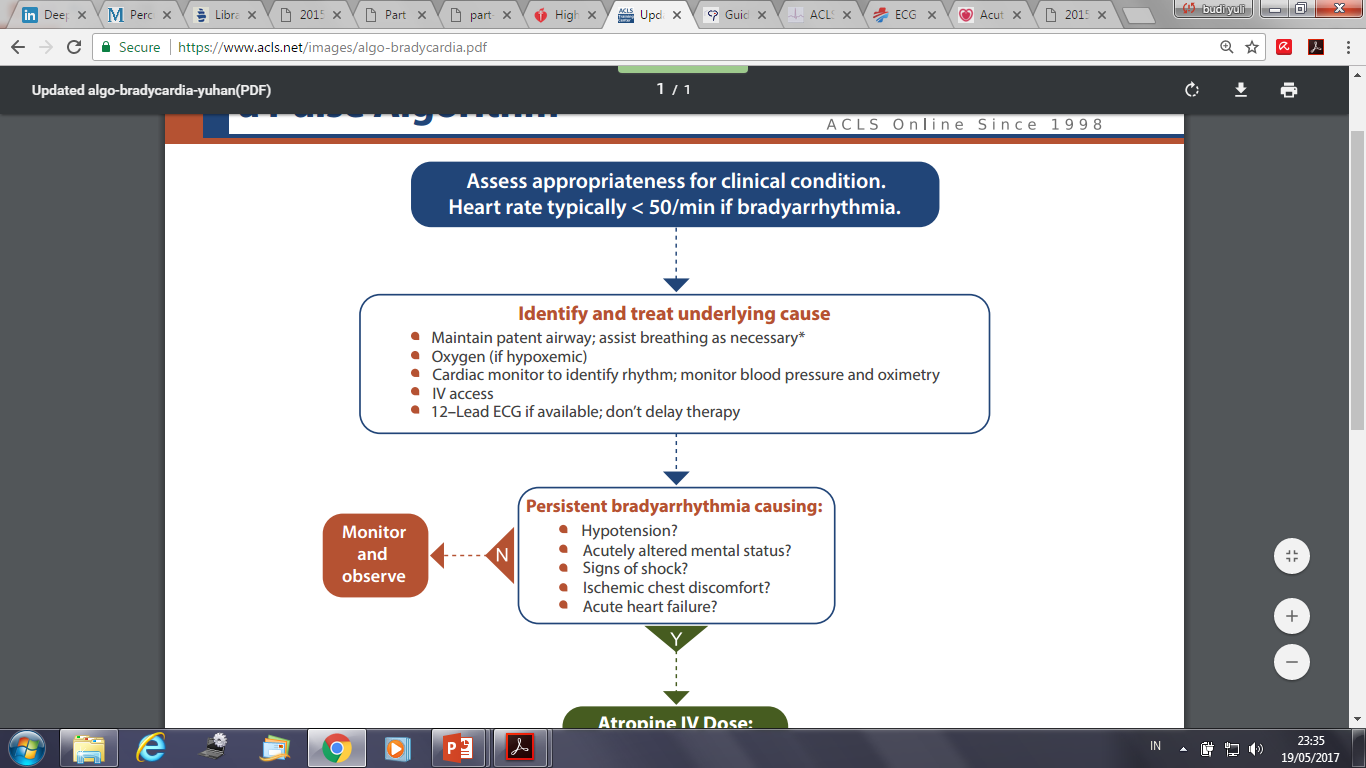 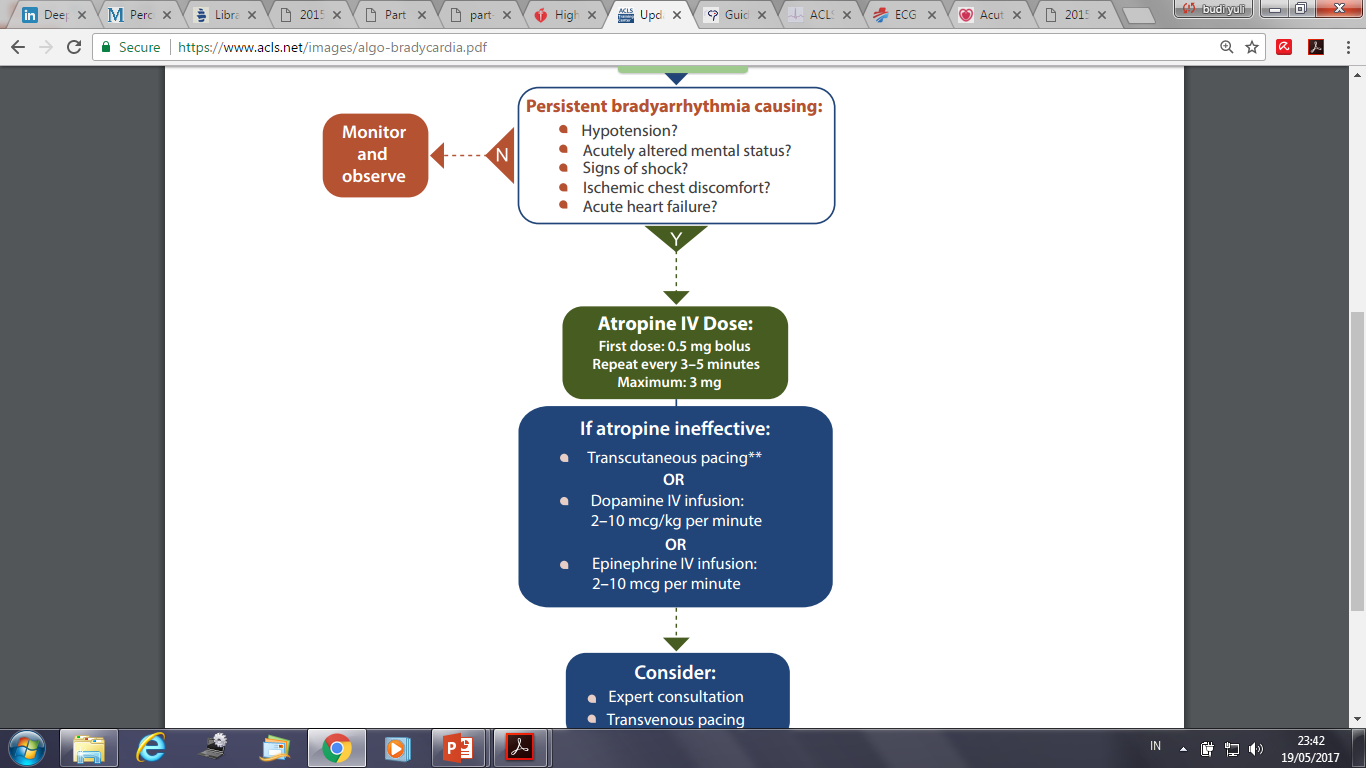 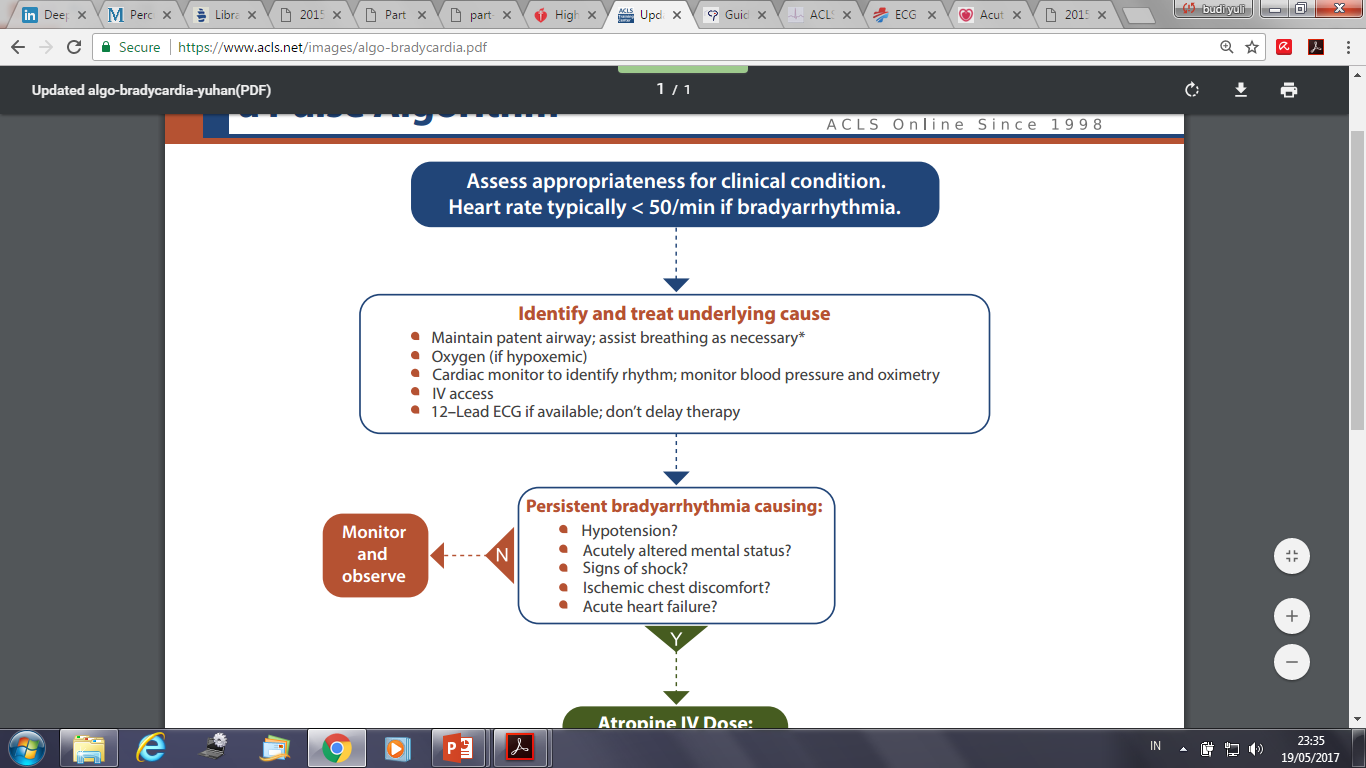 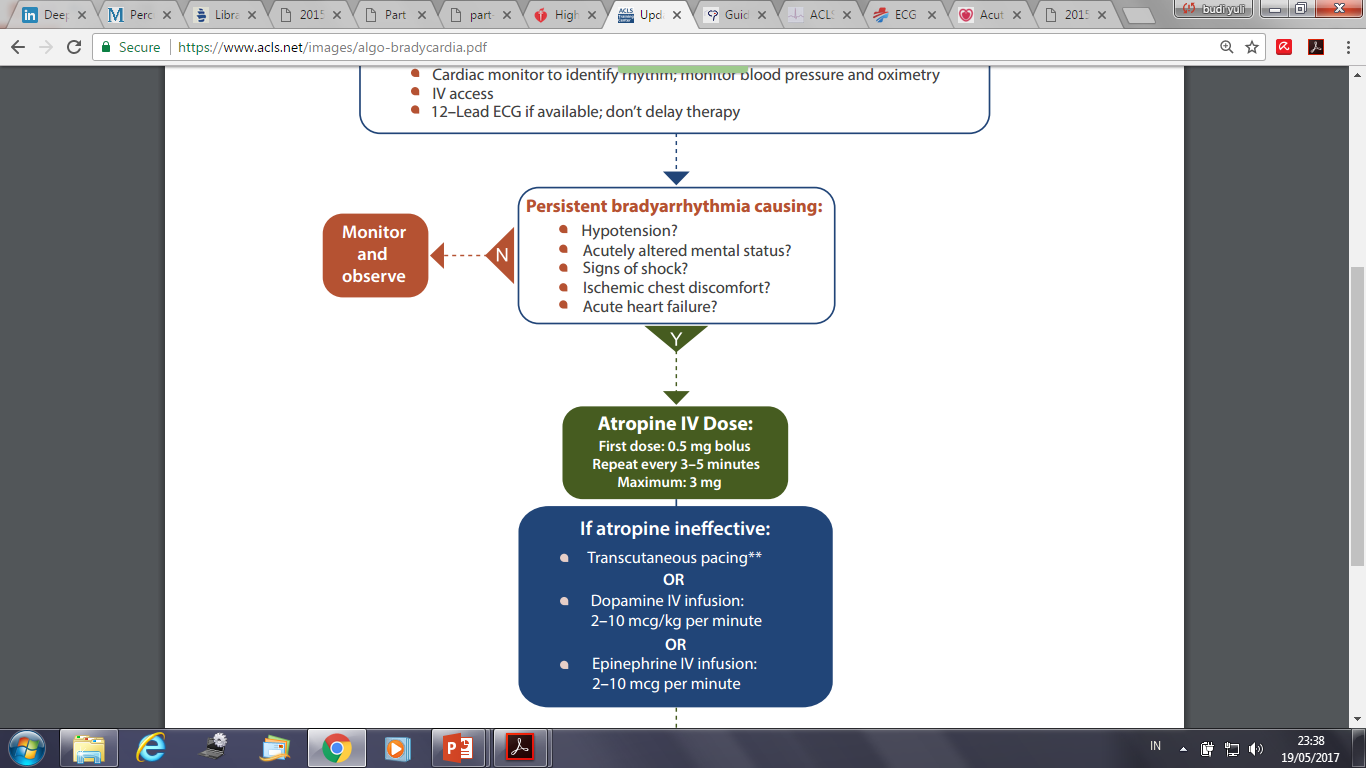 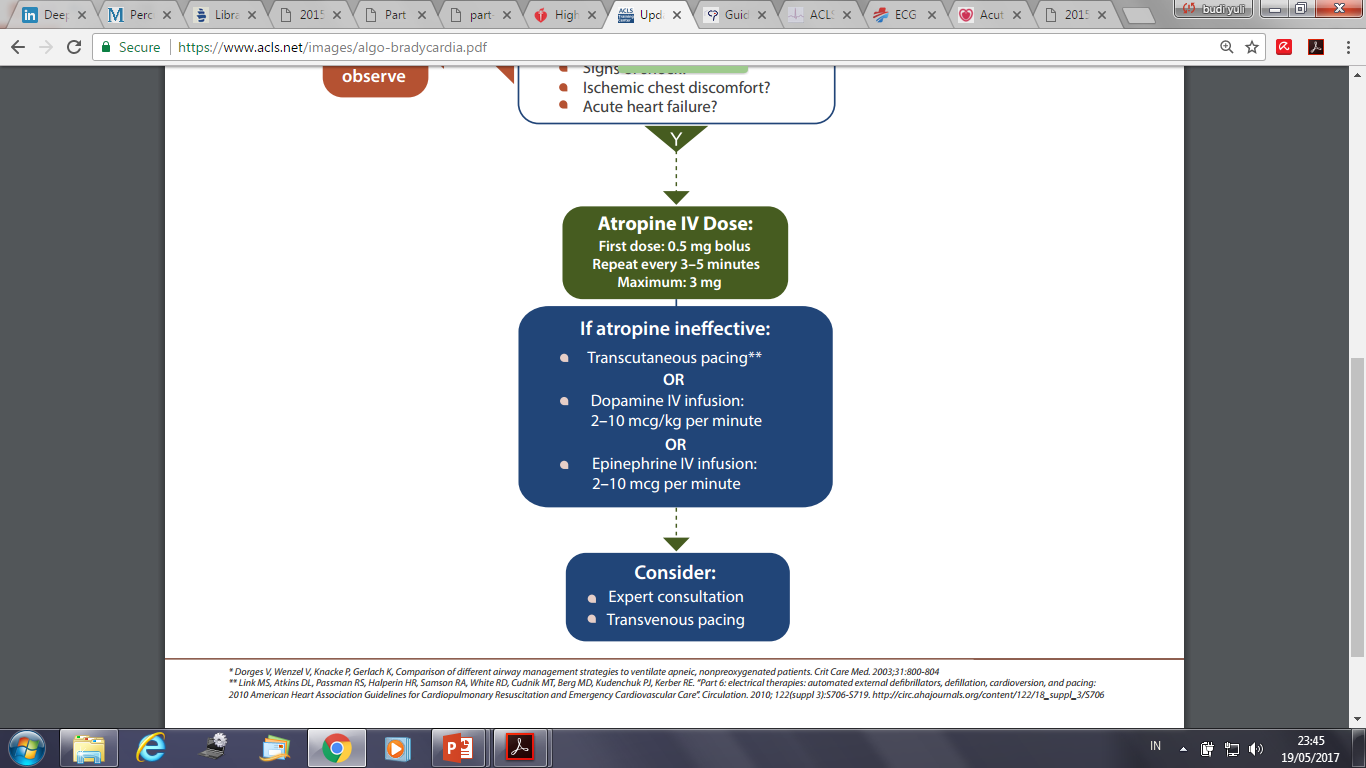 UNGGUL & ISLAMI
Yogyakarta, 2018
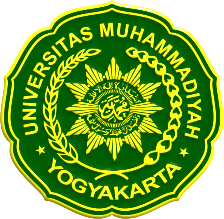 Complication (Tachycardia)
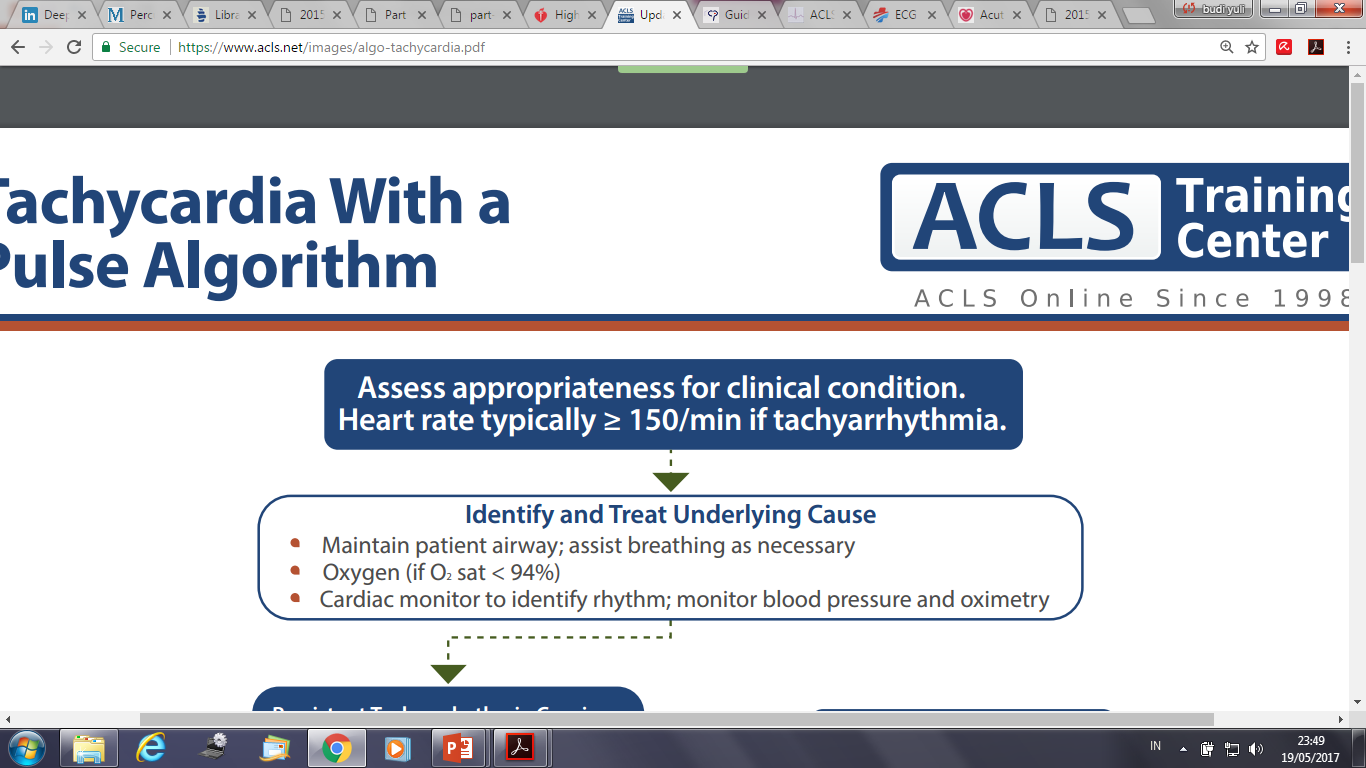 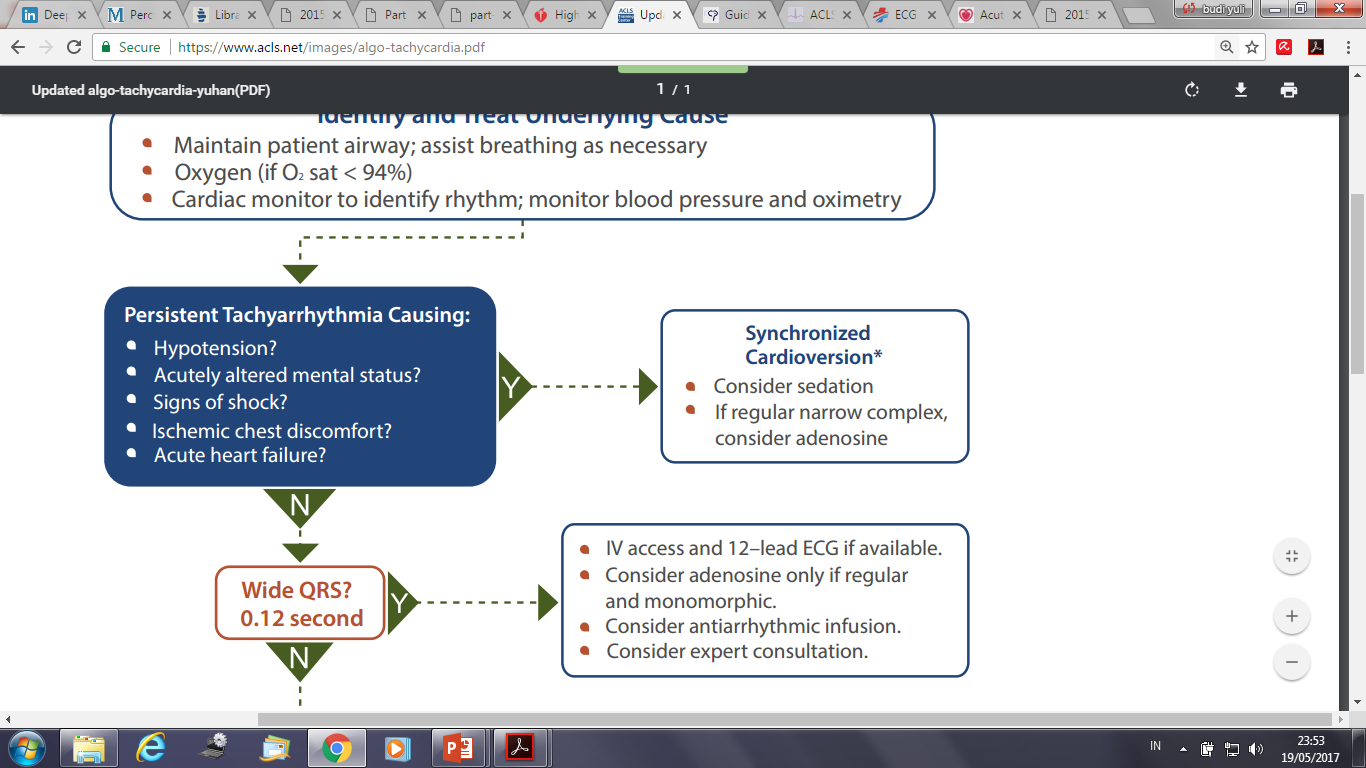 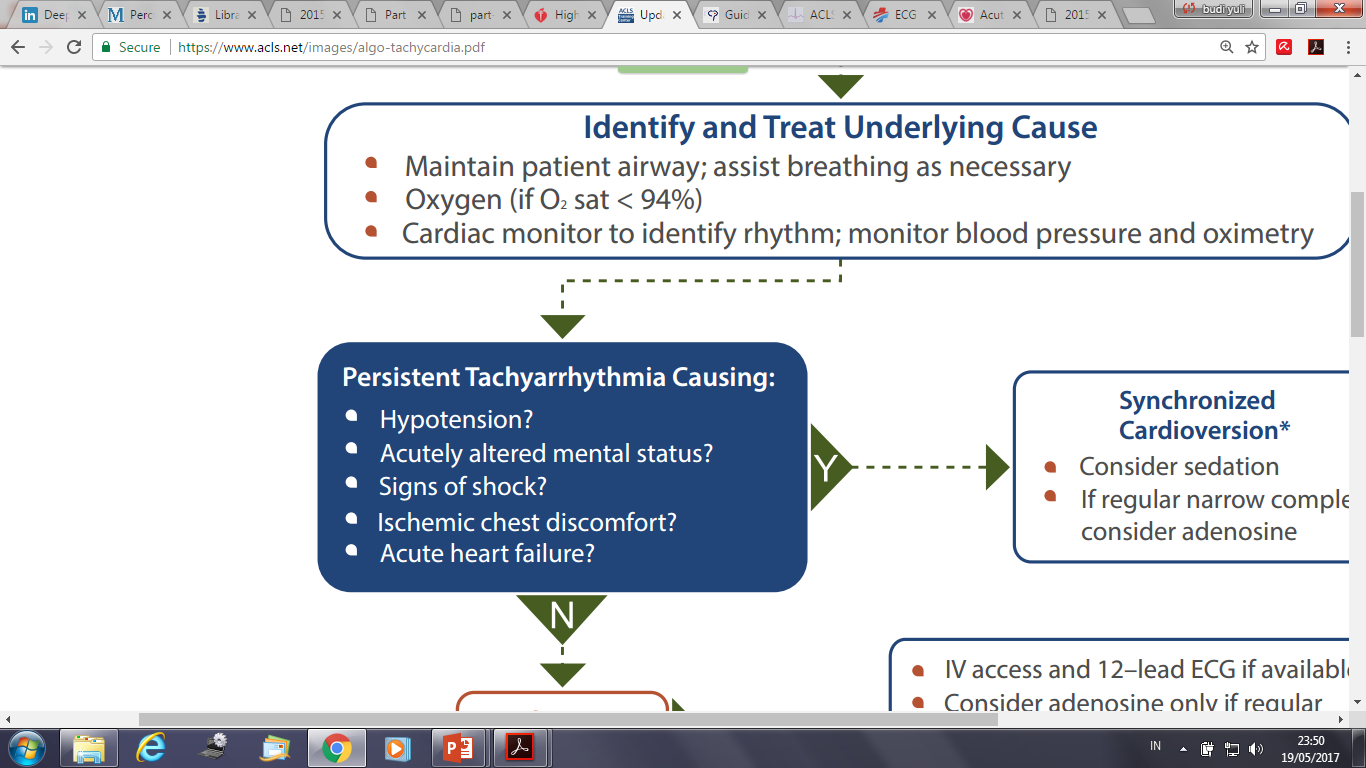 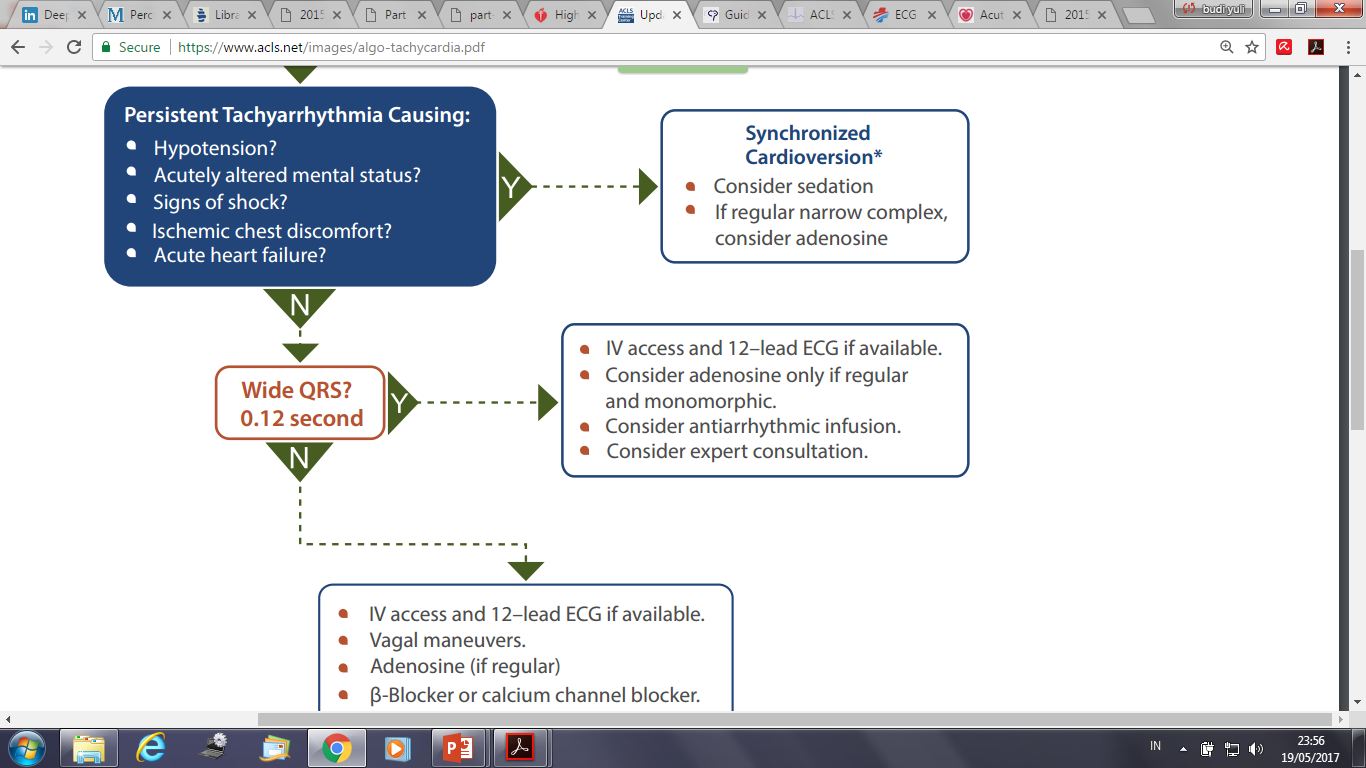 UNGGUL & ISLAMI
Yogyakarta, 2018
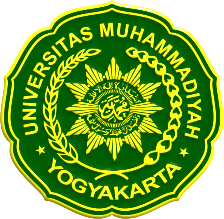 Complication (Tachycardia)
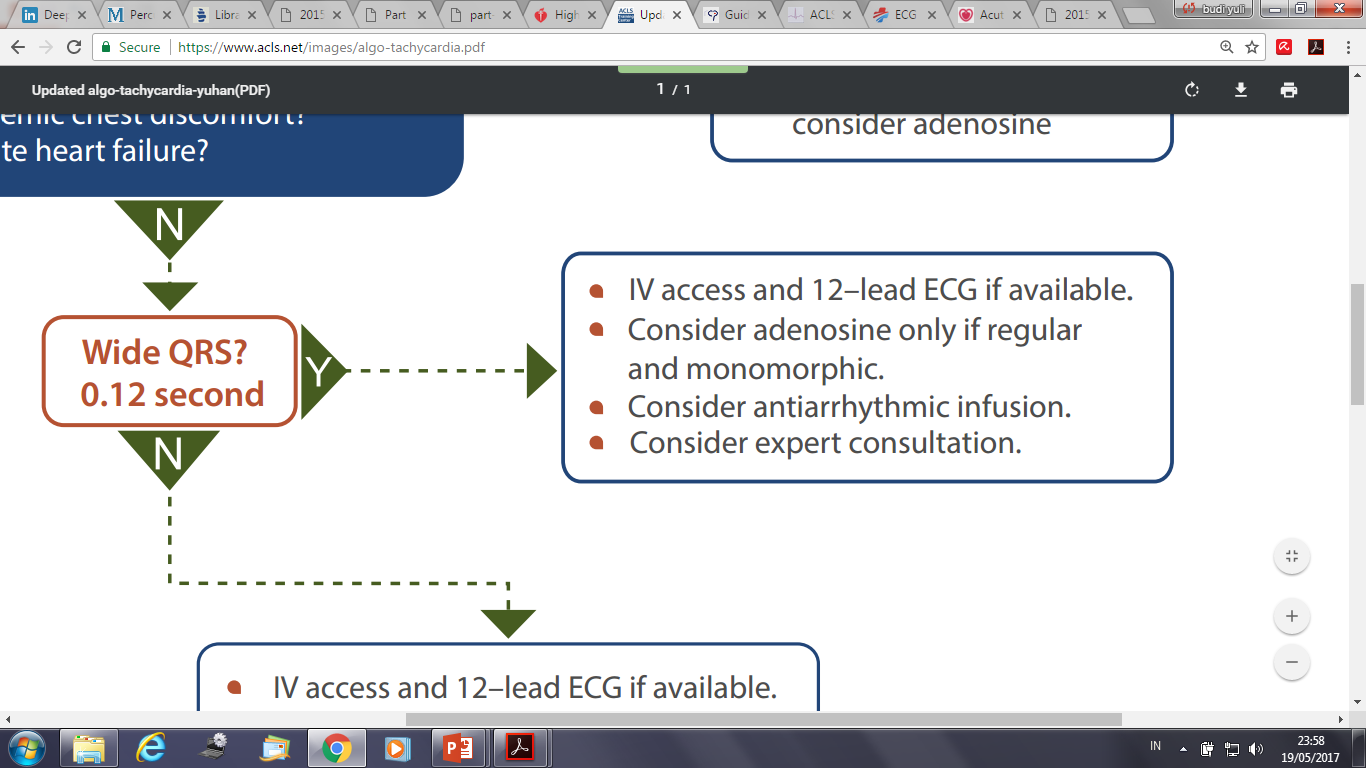 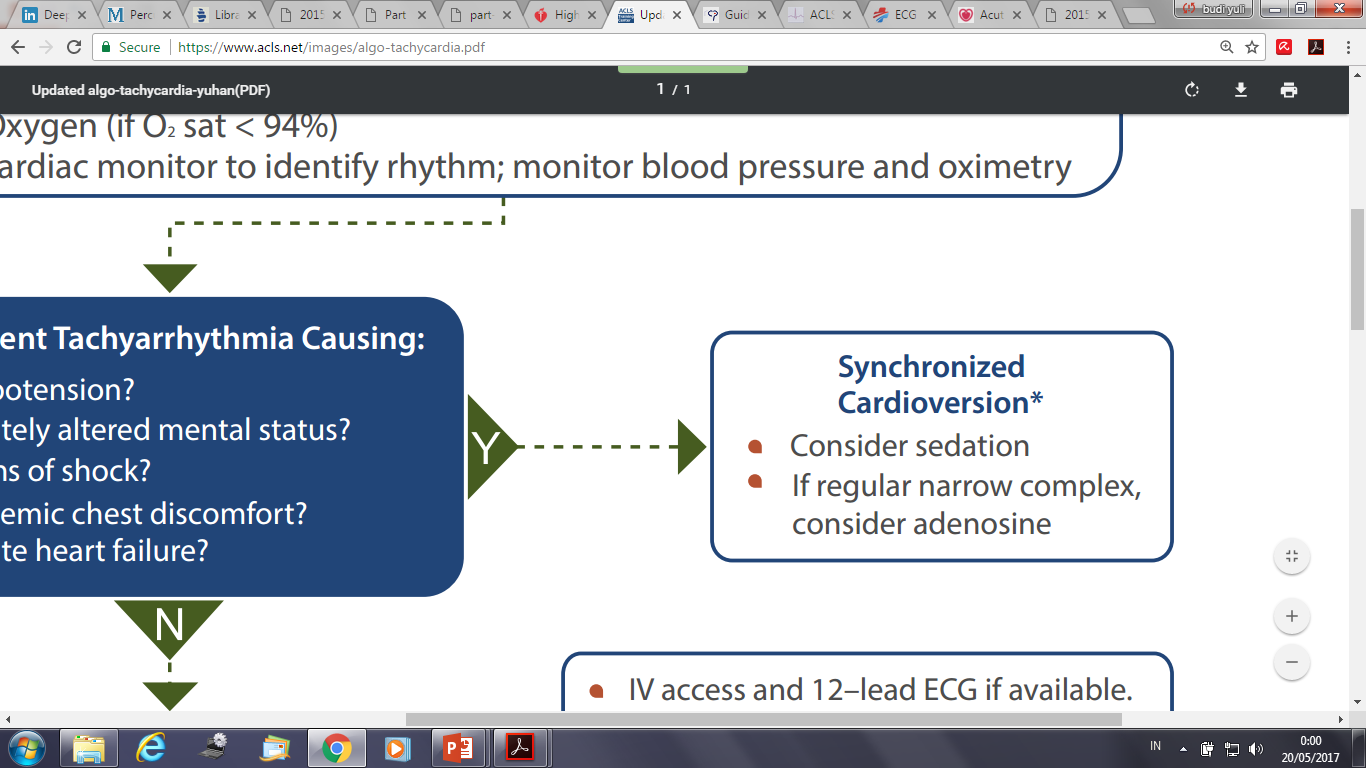 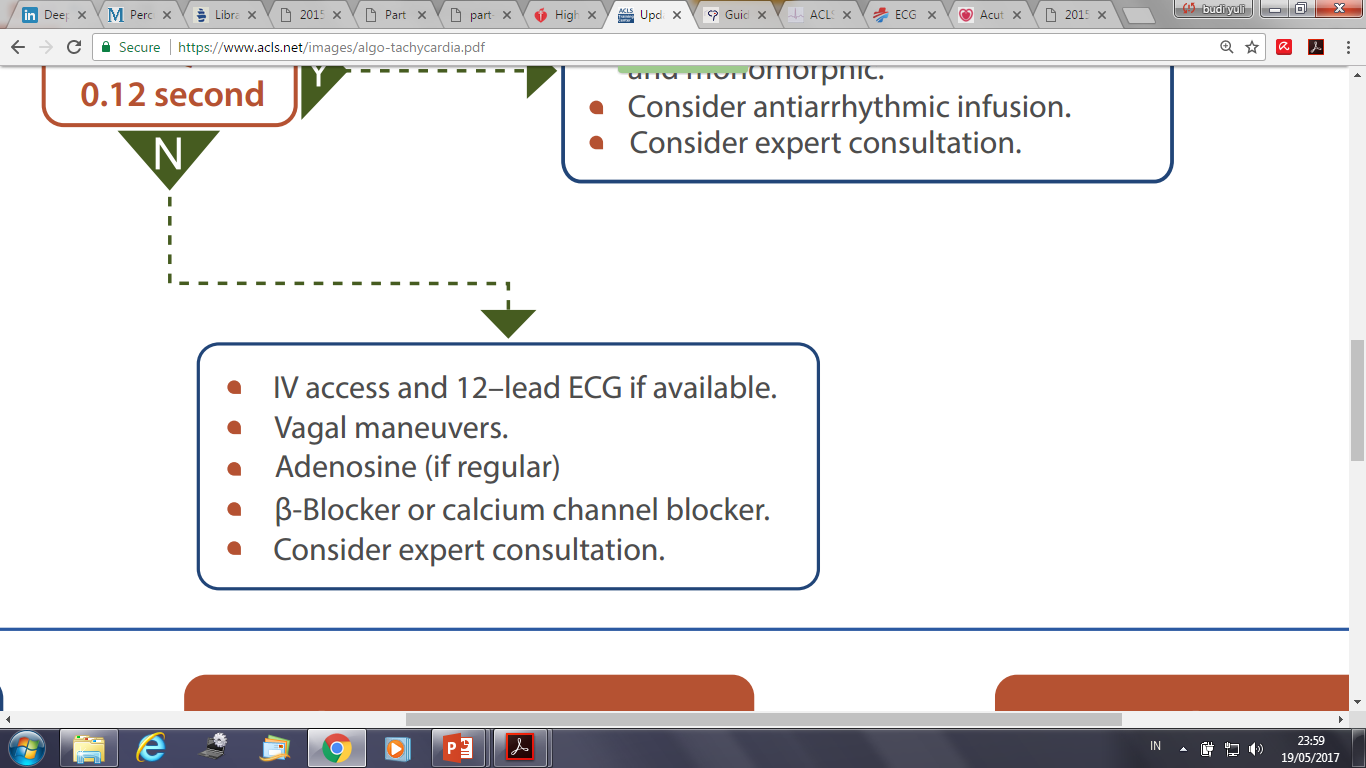 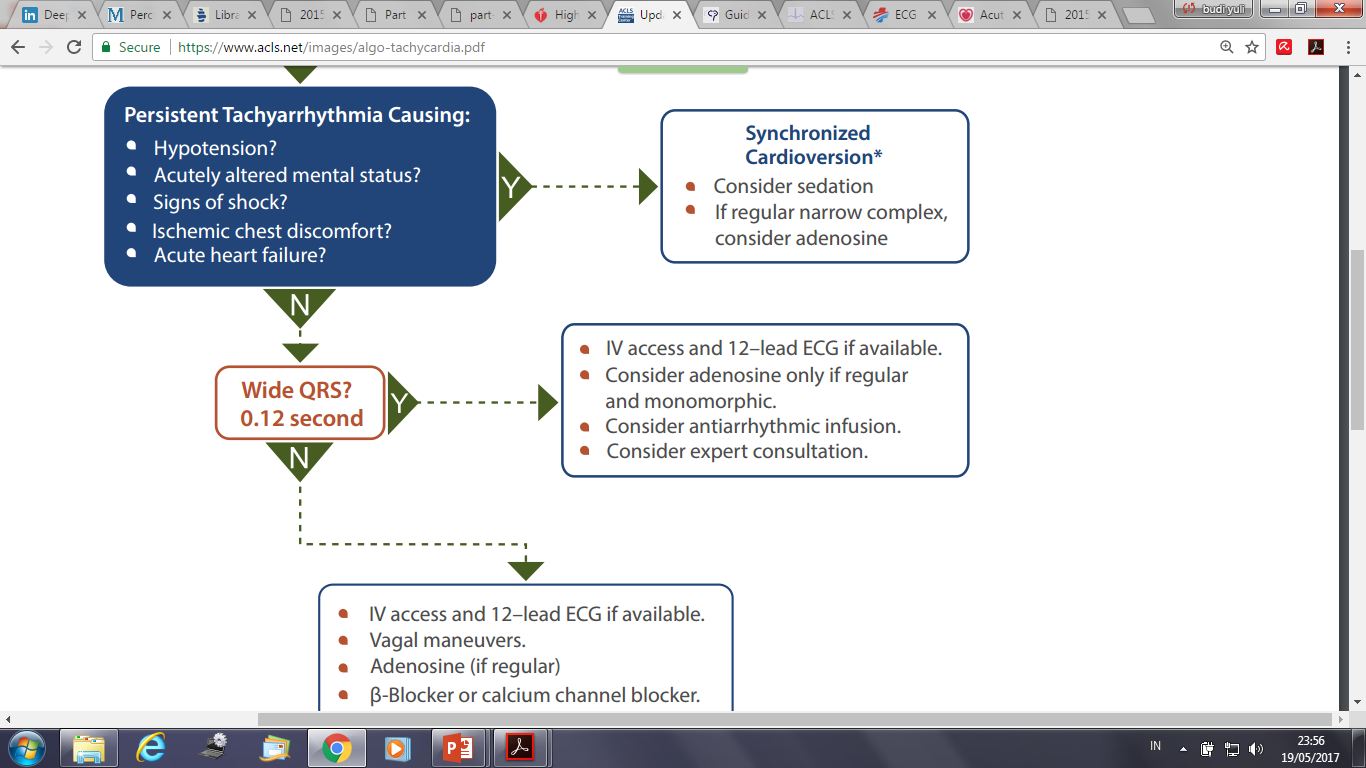 UNGGUL & ISLAMI
Yogyakarta, 2017
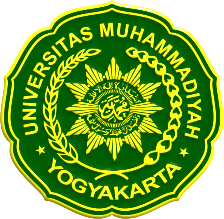 Selesai
Terimakasih
UNGGUL & ISLAMI
Yogyakarta, 2018